Региональные образовательные Центры
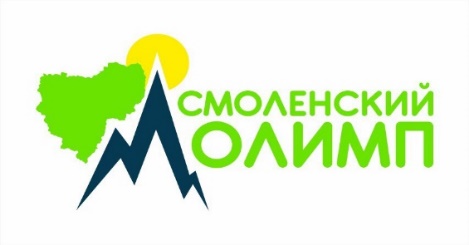 Послание  Президента РФ
1.12.2016
Федеральному собранию
«Как уже успешный заявил о себе образовательный центр для талантливых ребят «Сириус». Считаю, что нам нужно целое созвездие таких площадок, и рекомендовал бы главам субъектов Российской Федерации подумать о формировании в регионахцентров поддержки одарённых детей».
Федеральный закон от 29.12.2012 N 273-ФЗ (ред. от 29.07.2017) "Об образовании в РФ"
Глава 11. Особенности реализации некоторых видов образовательных программ и получения образования отдельными категориями обучающихся
Статья 77. Организация получения образования лицами, проявившими выдающиеся способности
ОЦ «Сириус»


Ассоциация «Смоленский Олимп»
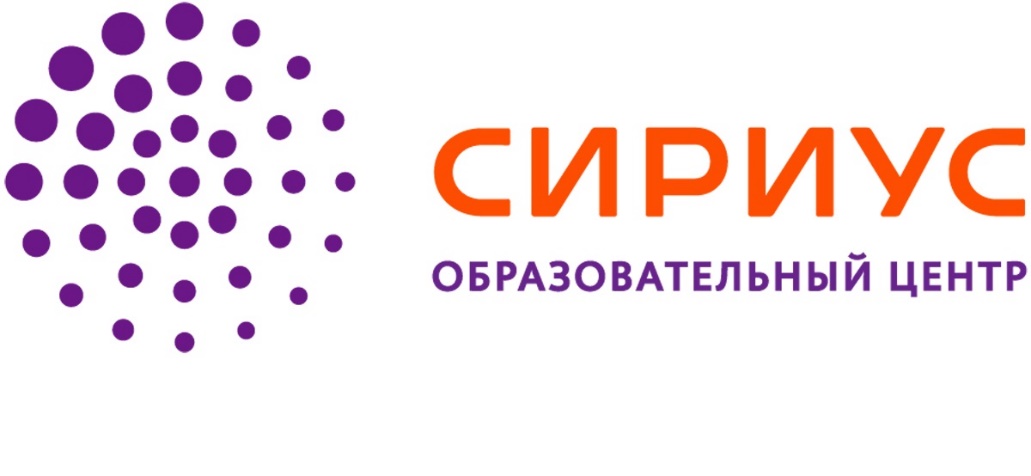 2014
2014
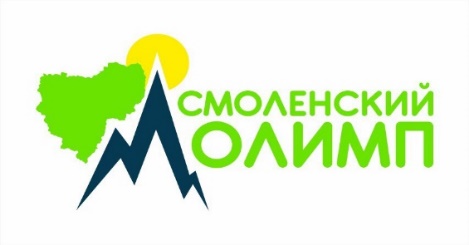 2017
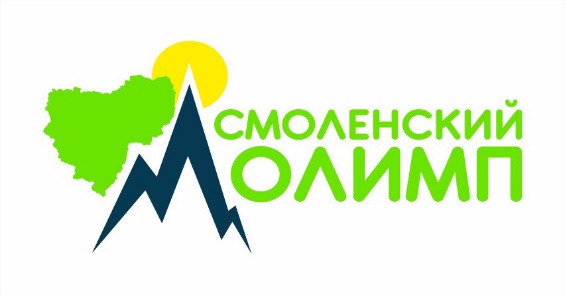 АССОЦИАЦИЯ «СМОЛЕНСКИЙ ОЛИМП»
МОДЕЛЬ работы с мотивированными
школьниками Смоленской области
Образовательные профильные смены, проектные, технологические, профориентационные «бизнес-смены», искусство и спорт
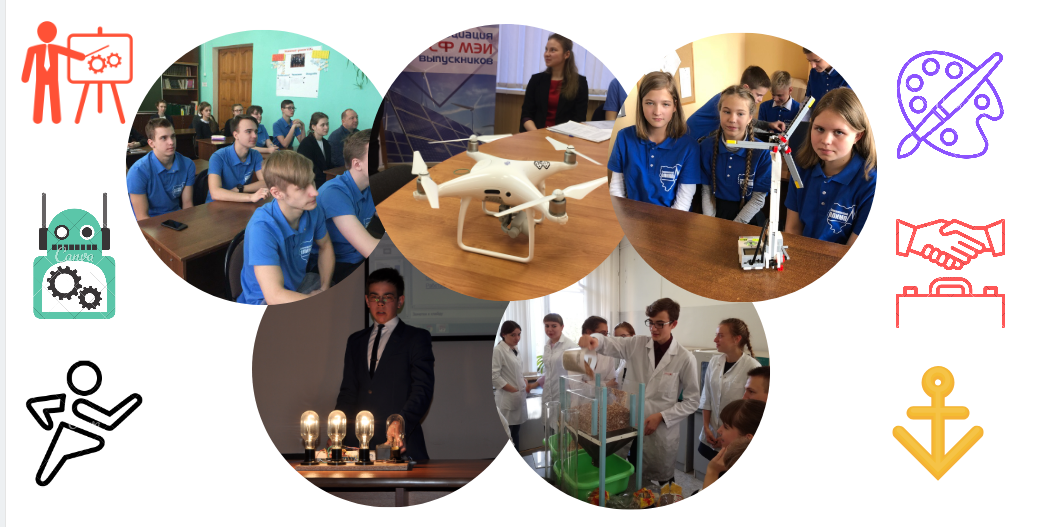 Принципы работы «Смоленского Олимпа»
Модель непрерывного общего и дополнительного образования
Популяризация науки, искусства и спорта
Включение в образовательную среду младших школьников
Профессиональная навигация и сотрудничество с представителями бизнеса
Популяризация фундаментальных наук при помощи прикладных современных образовательных программ
Развитие интеллектуального движения школьников
Воспитание кадрового потенциала для работы с    высокомотивированными детьми
Партнеры «Смоленского Олимпа»
Смоленская область -  регион возможностей
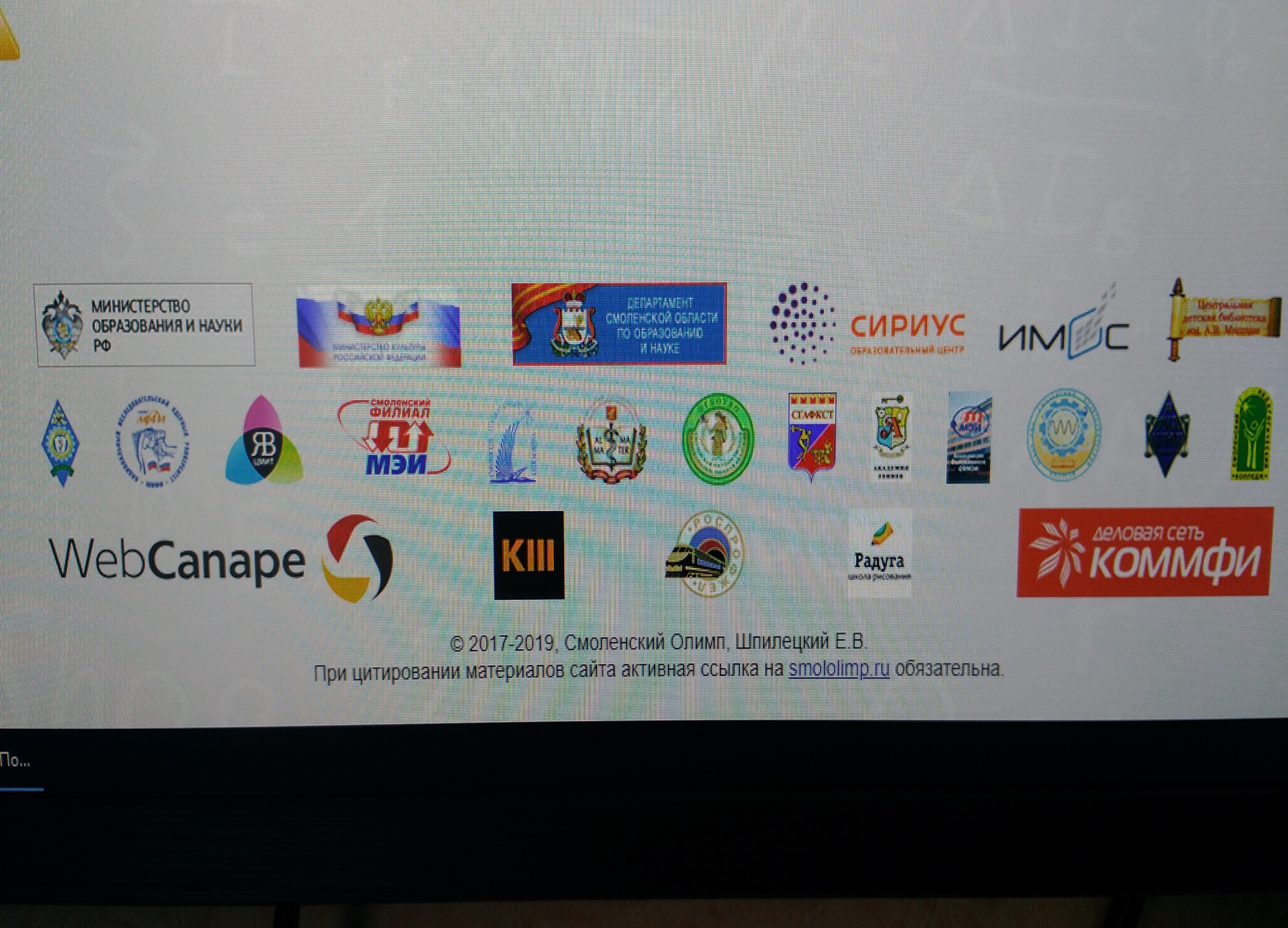 Профильные смены
Интенсивное погружение в предметную область
ПРОЕКТНАЯ
ТЕХНОЛОГИЧЕСКАЯ
ИСКУССТВО, СПОРТ
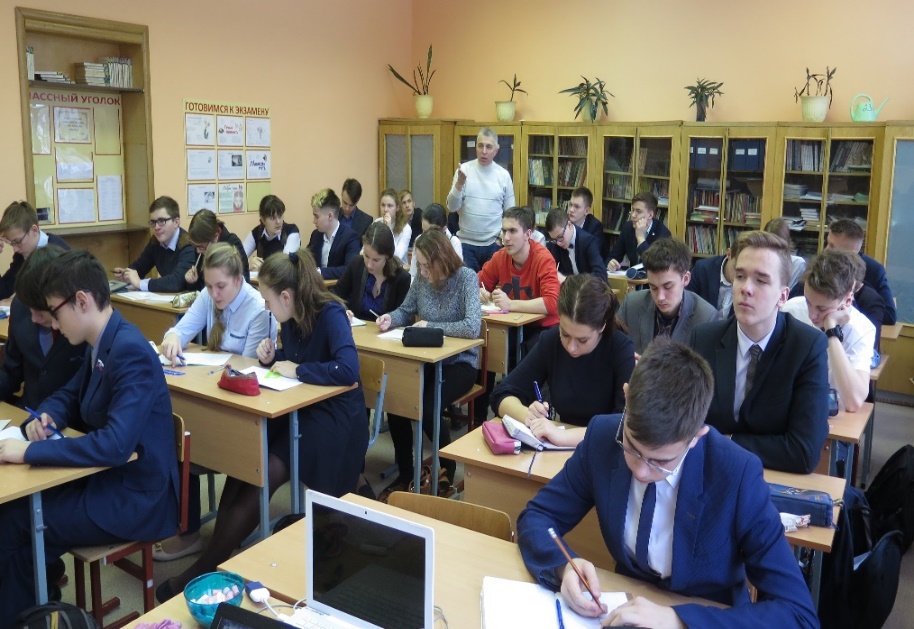 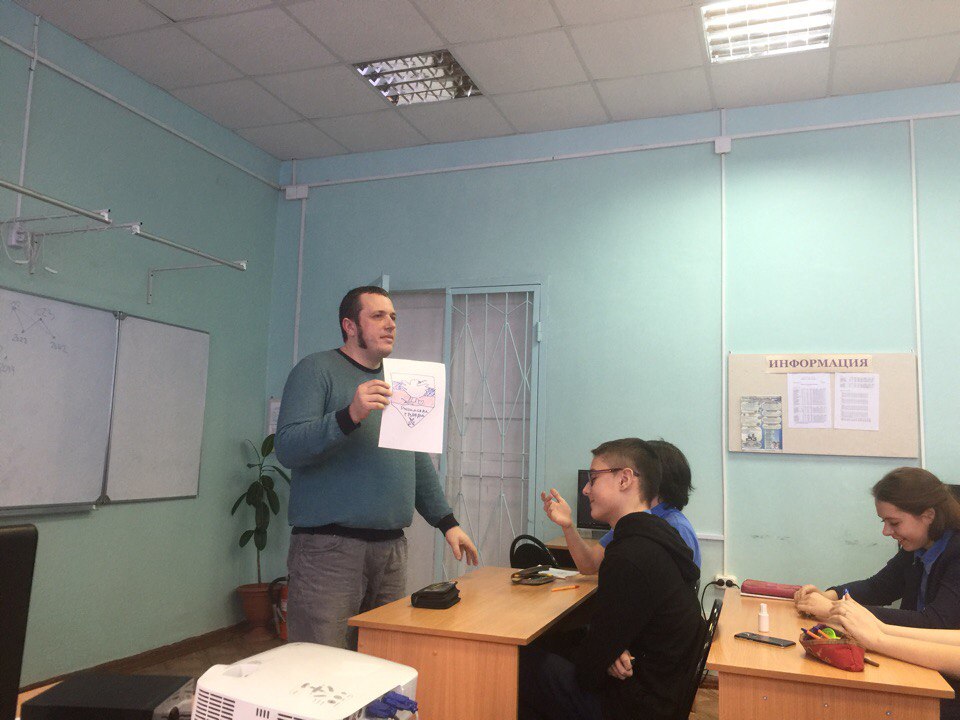 Олимпиадная подготовка
Непрерывное общее и дополнительное образование
Очный практикум
Дистант - лекториум
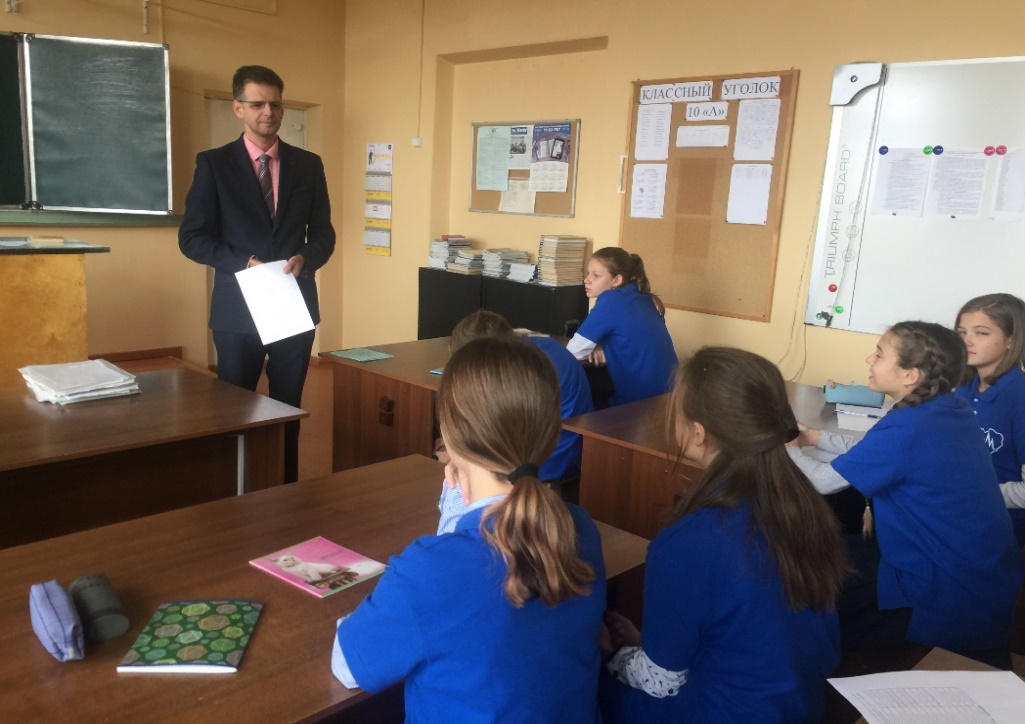 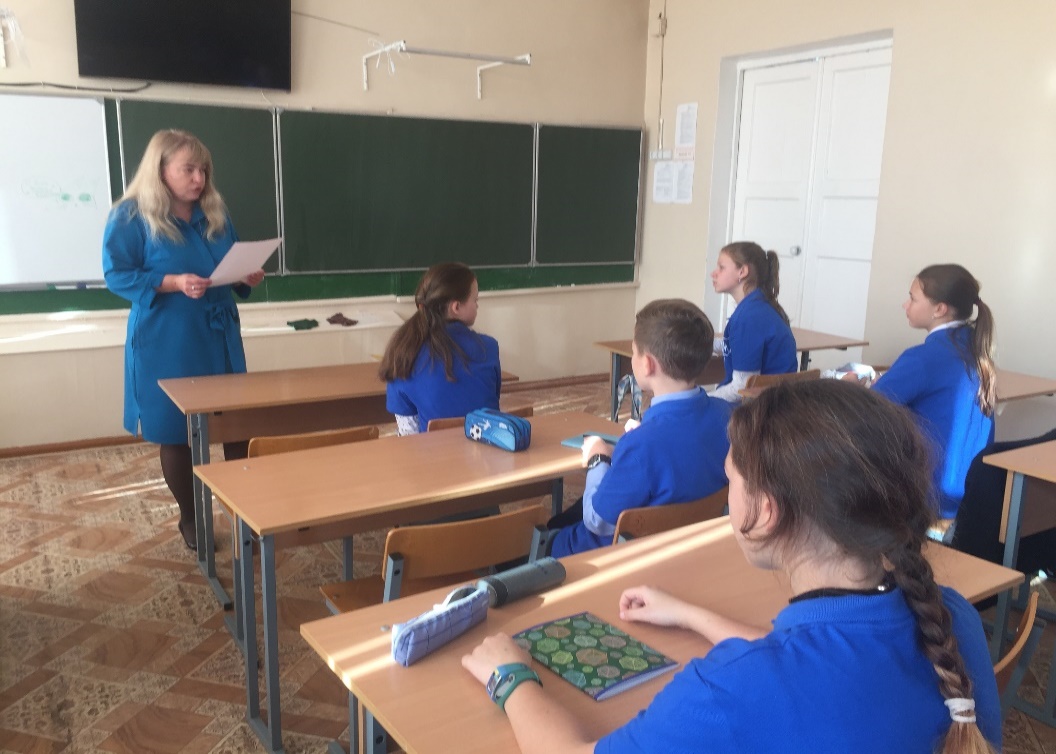 Популяризация науки и   искусства
Наука 0+, Студия «Уроки настоящего», «Школа волонтеров чтения», TED – конференции, speеdcubing, ЧГК, УМЗАРАЗУМ
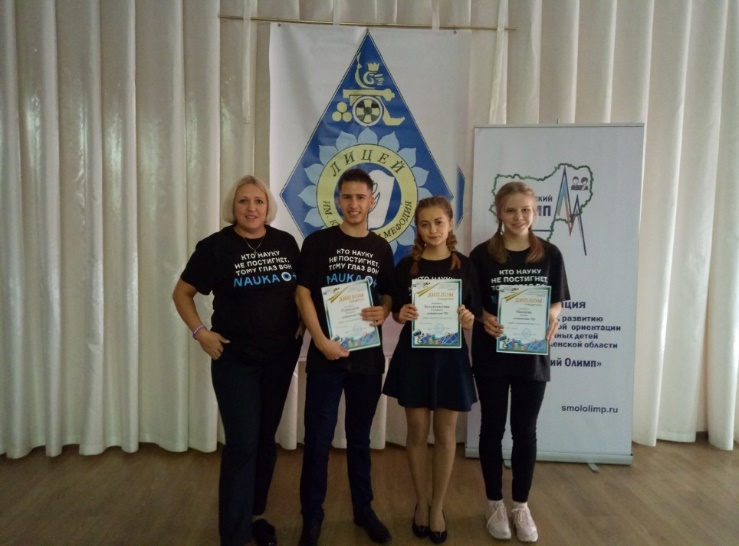 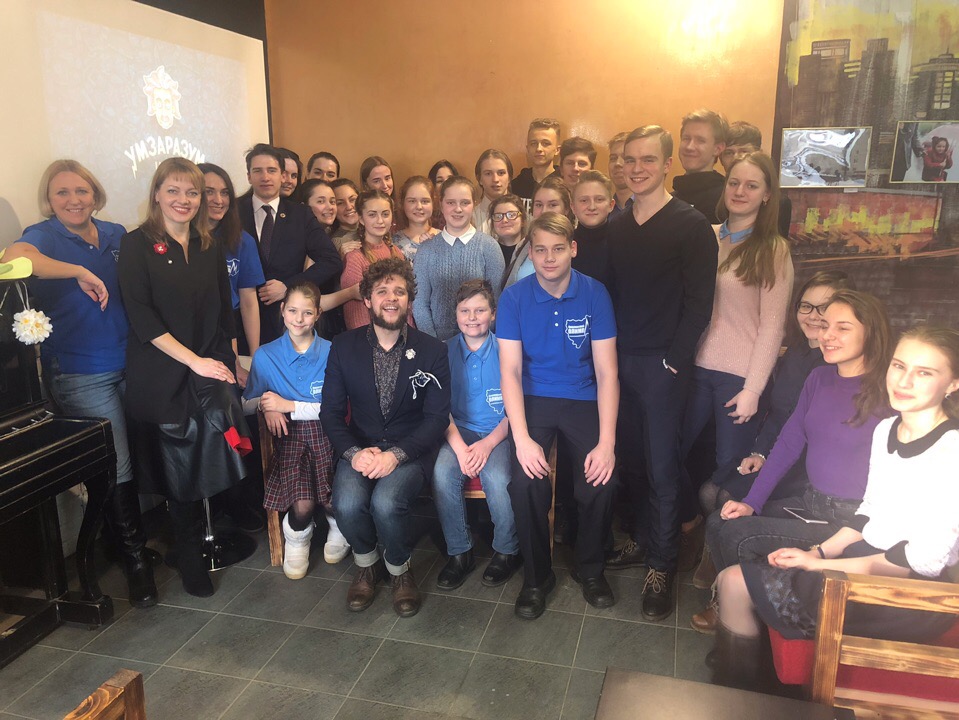 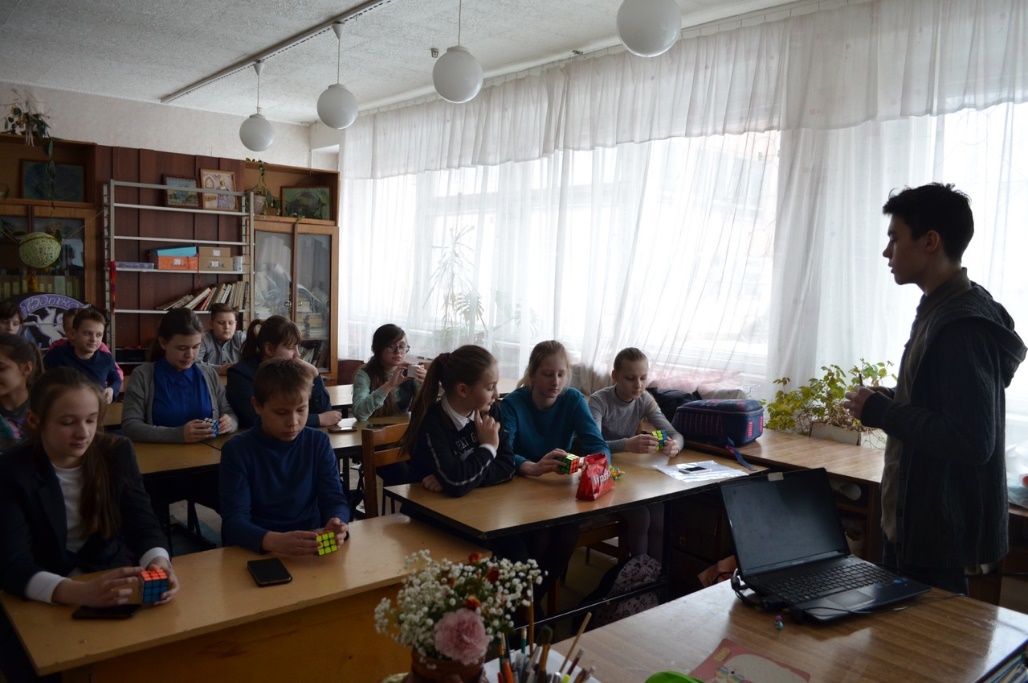 Инженерное развитие, робототехника
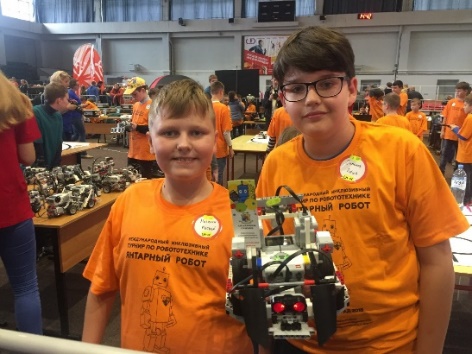 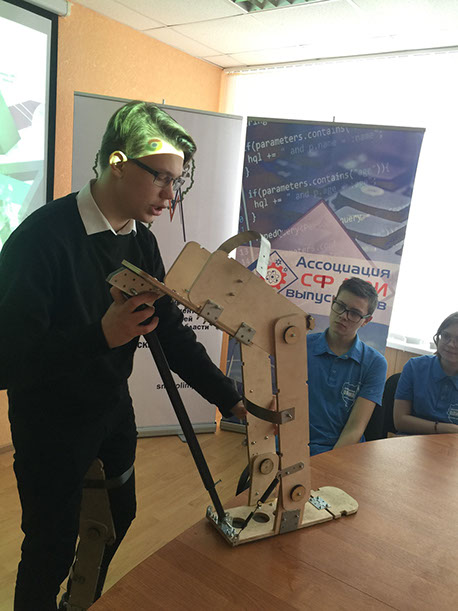 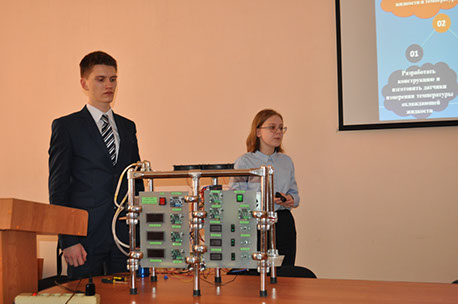 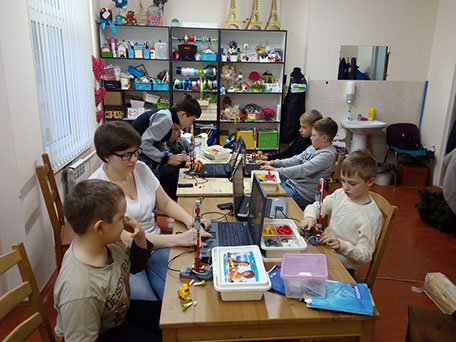 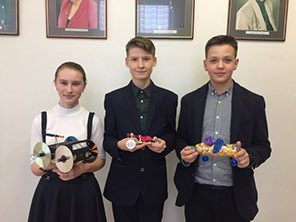 Новый формат
Проектная  деятельность
прикладные задачи, соревнования
Открытые лекции и встречи
с успешными в своей профессии людьми
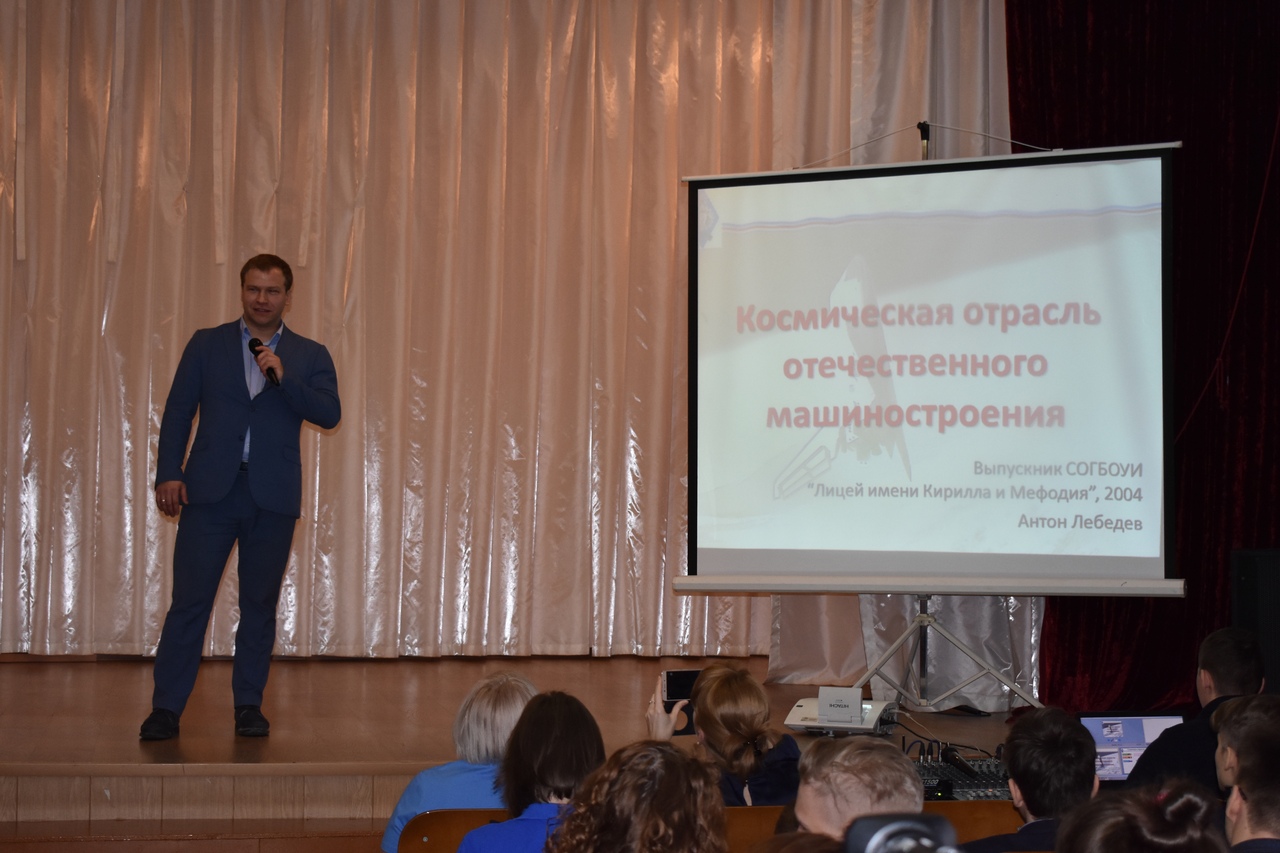 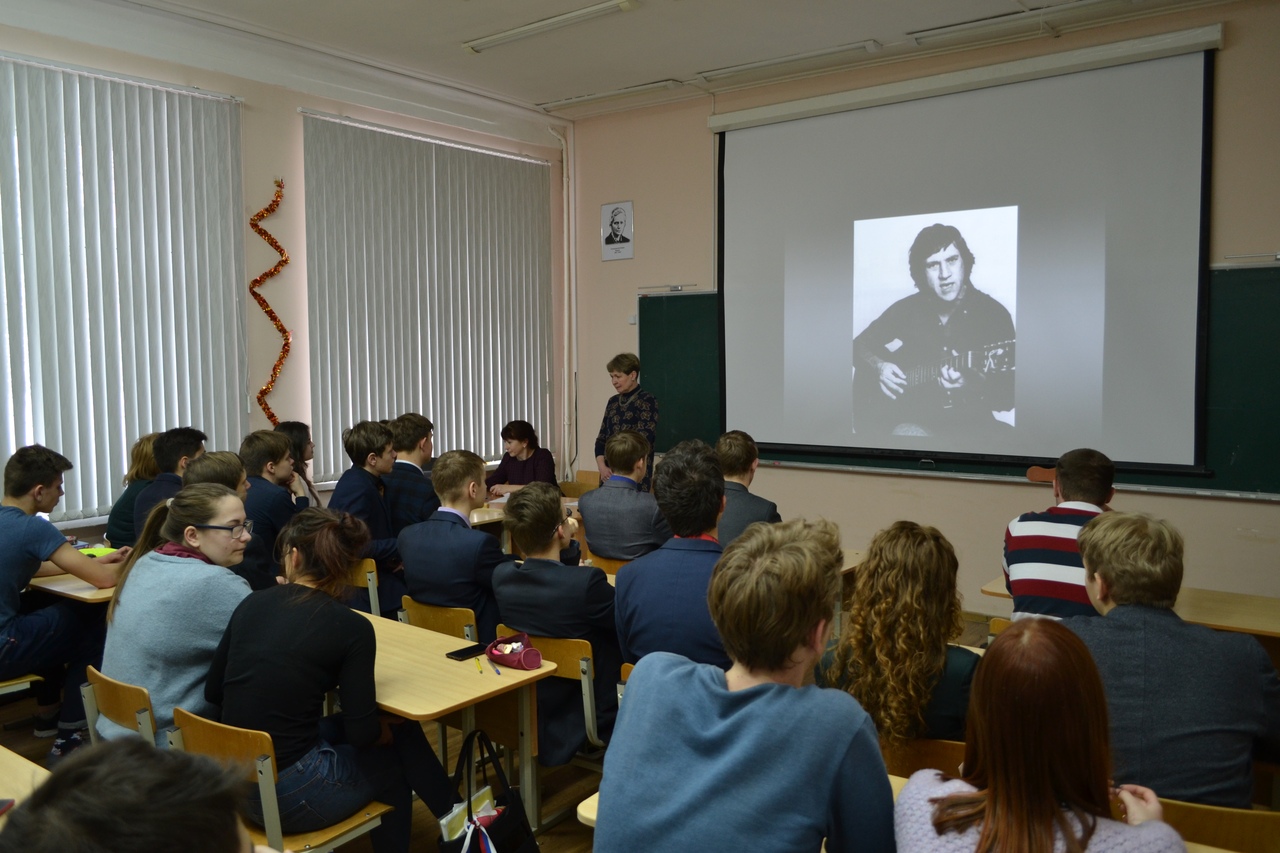 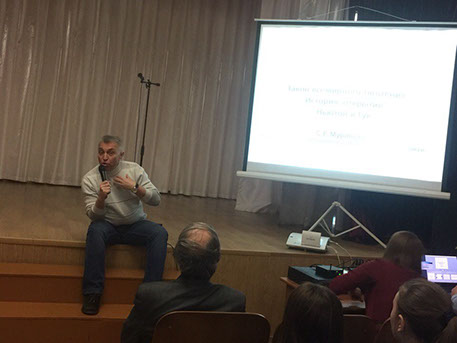 Творческое развитие
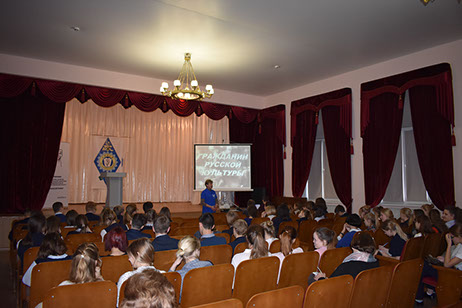 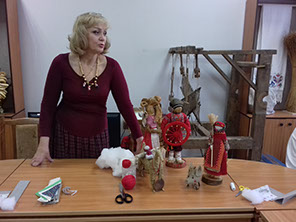 Из консервативного
Открытые лекции. Интерактивные занятия. Литературные гостиные. Творческие конкурсы.
Судомодельный спорт
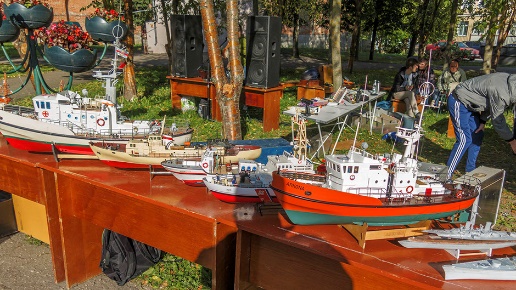 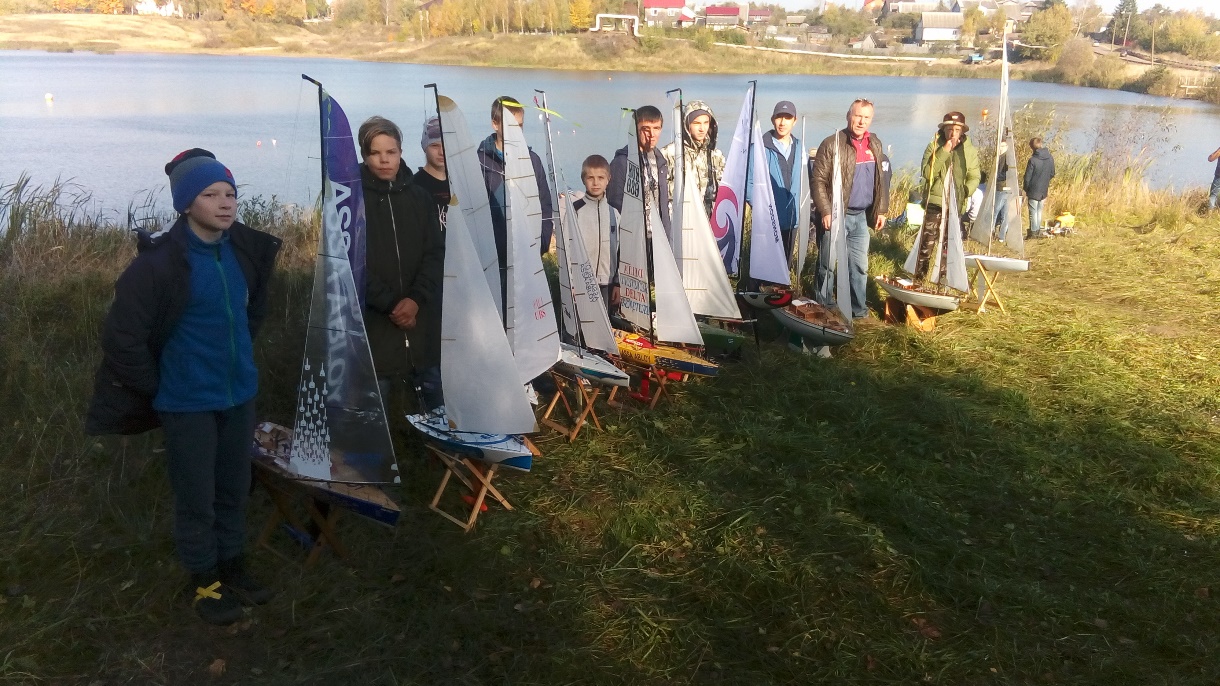 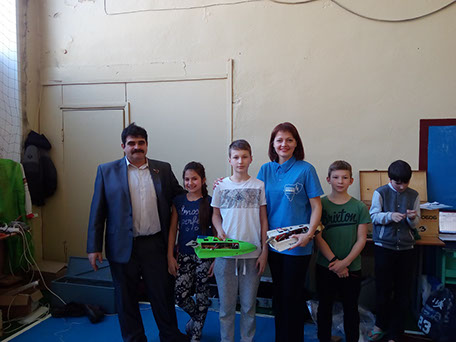 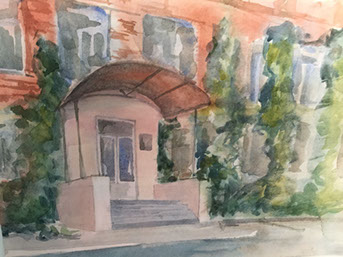 Искусство
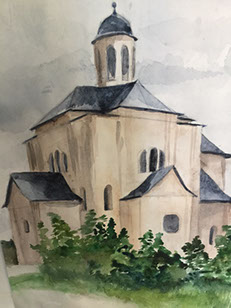 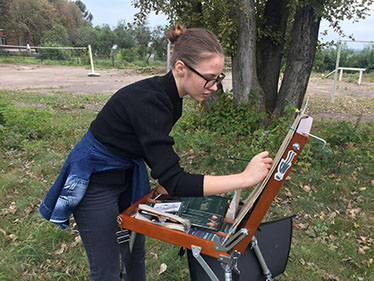 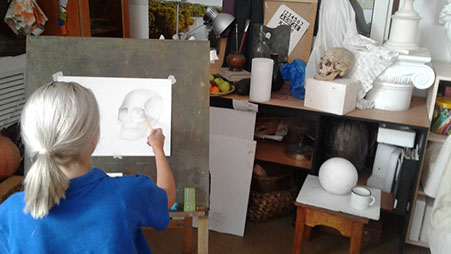 Тренинги, teambuilding
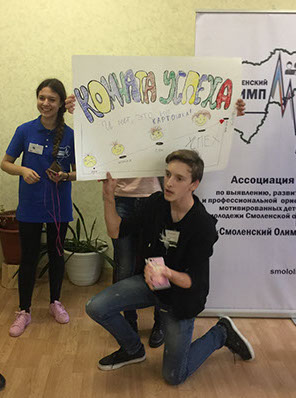 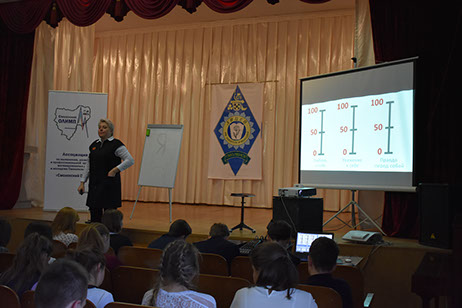 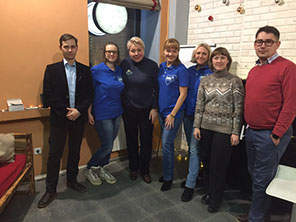 Индивидуальные траектории
сопровождения мотивированных детей
Выявление (педагогическое наблюдение) мотивированных и одаренных школьников на профильных сменах - информация в школы
Подготовка профильных образовательных карт – информация в школы
Психолого-педагогическое сопровождение на профильных сменах
Коррекция профильных маршрутных образовательных карт и сопровождения одаренного ребенка
Программы переподготовки
сопровождения одаренных детей
Олимпийский десант
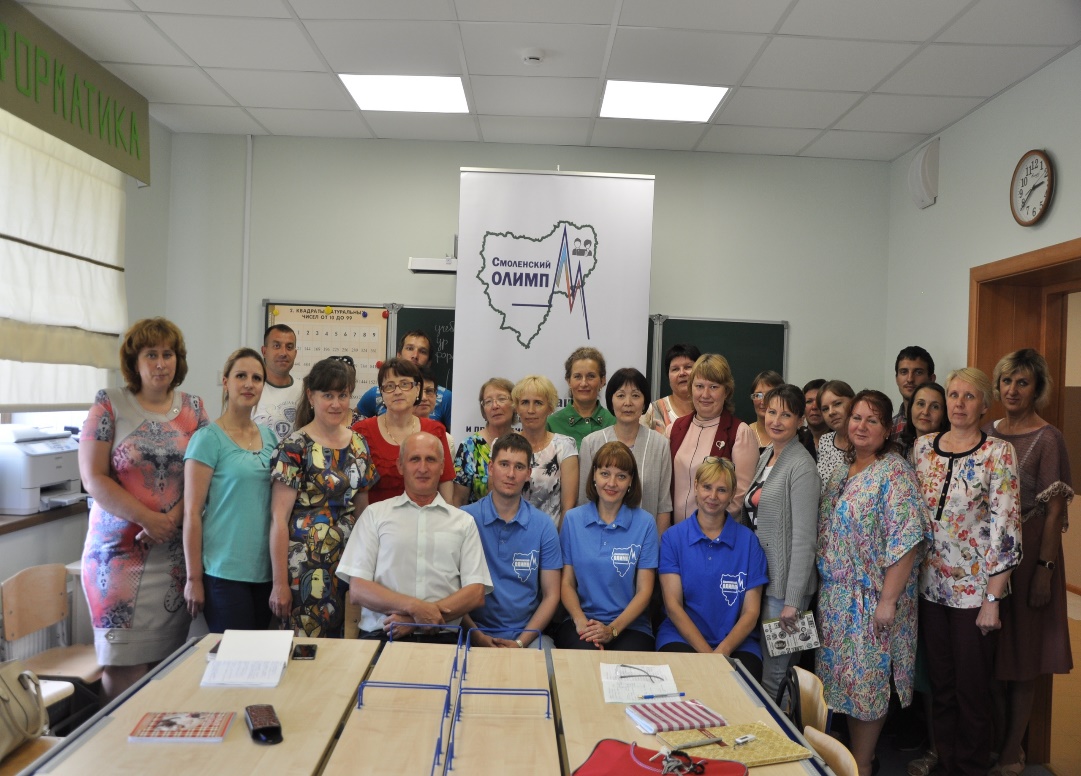 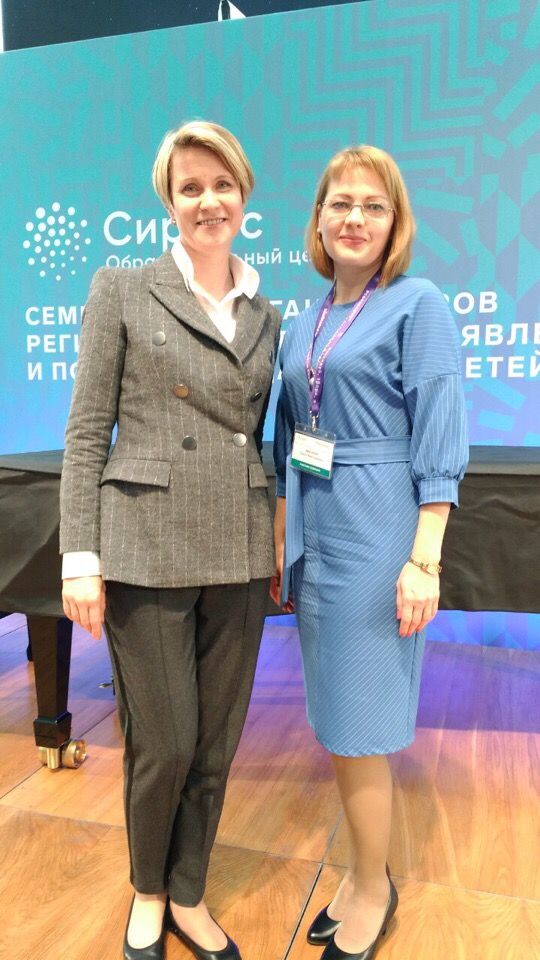 Семинары для руководителей
Консалтинг час
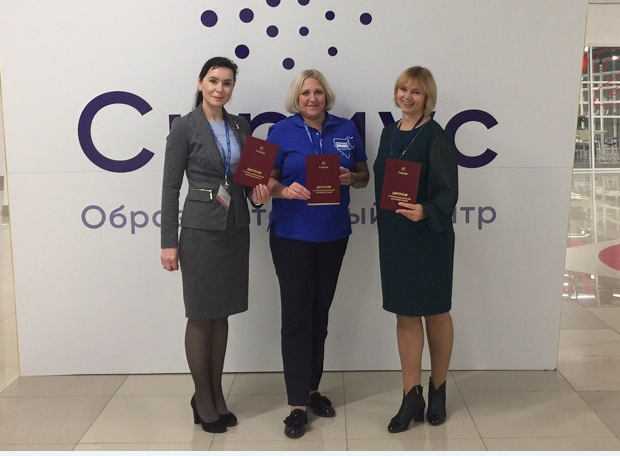 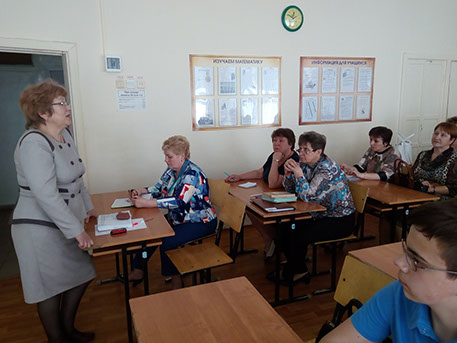 504 ;) часа ОЦ «Сириус»
Новые проекты - учителям
сопровождения мотивированных детей
УЧИМся – выездные интенсивы             для педагогов Смоленской области

Технологии обучения программам дополнительного образования технической направленности
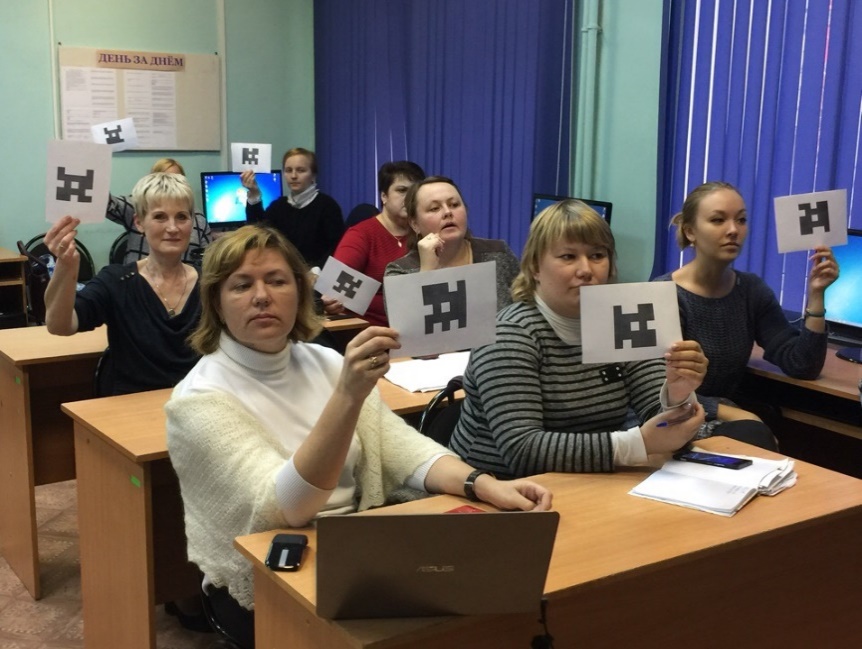 Новые проекты - школьникам
Модель непрерывного общего и дополнительного образования
Индивидуальный проект.

Образование без границ Профессиональная навигация.  Профпрактика «День Тени».
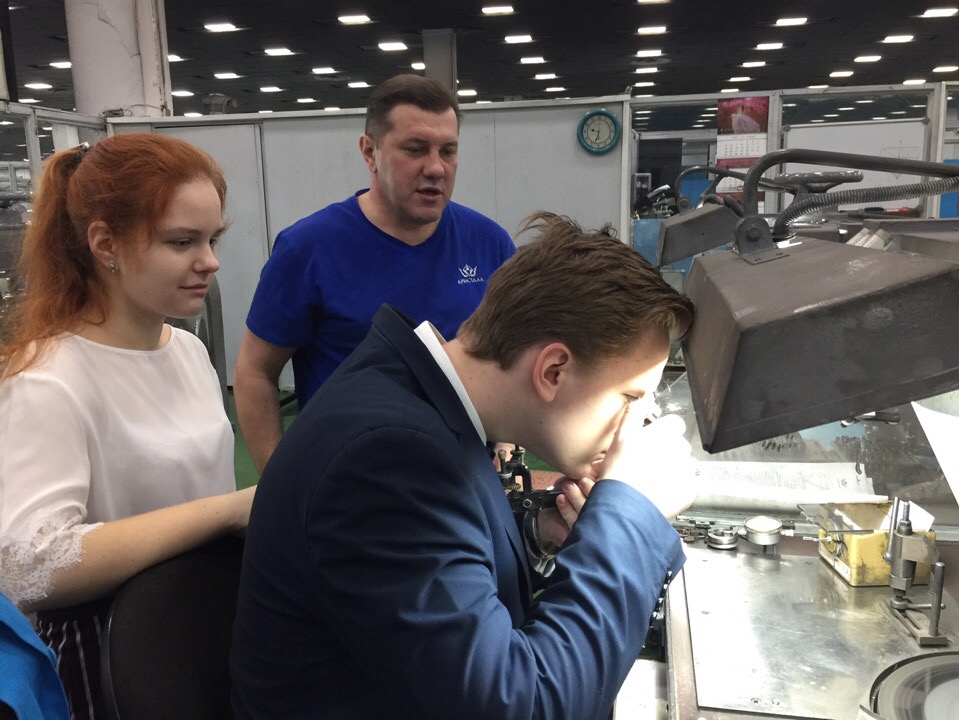 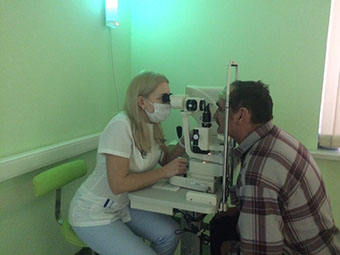 Клубы - школьникам
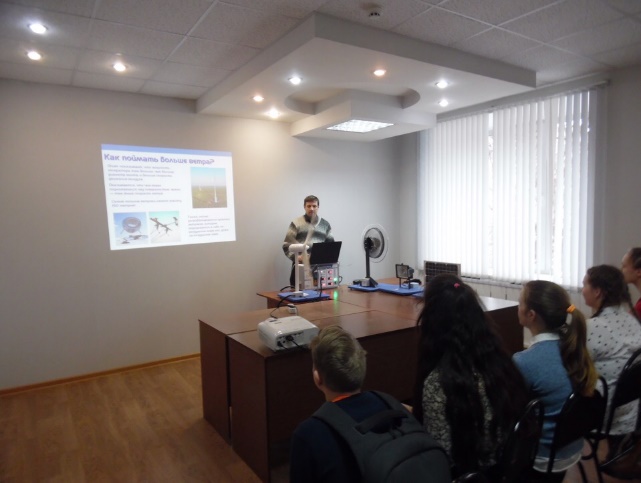 Альтернативные источники
энергии

Когда строку диктует чувство
 
Робототехника 

Открытая редакция

Сельскохозяйственная лаборатория

Программирование
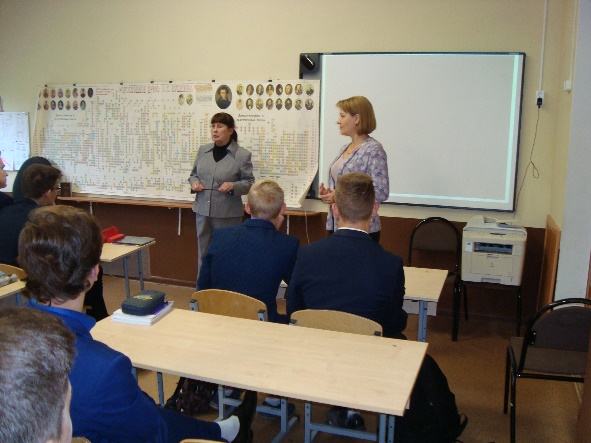 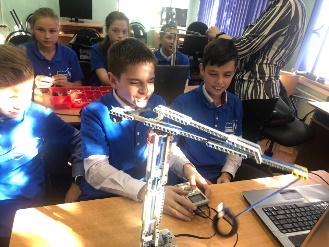 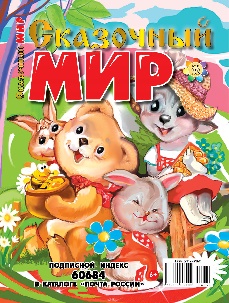 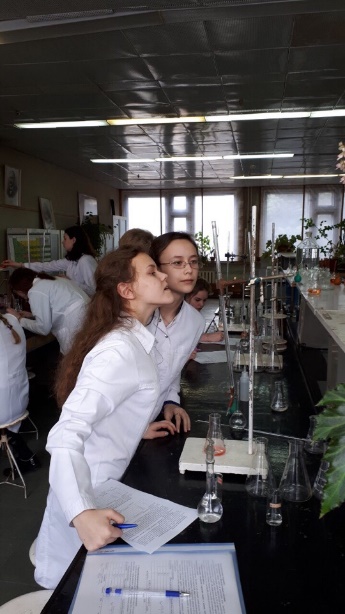 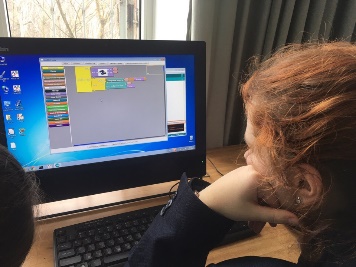 WorldSkills – графический дизайн
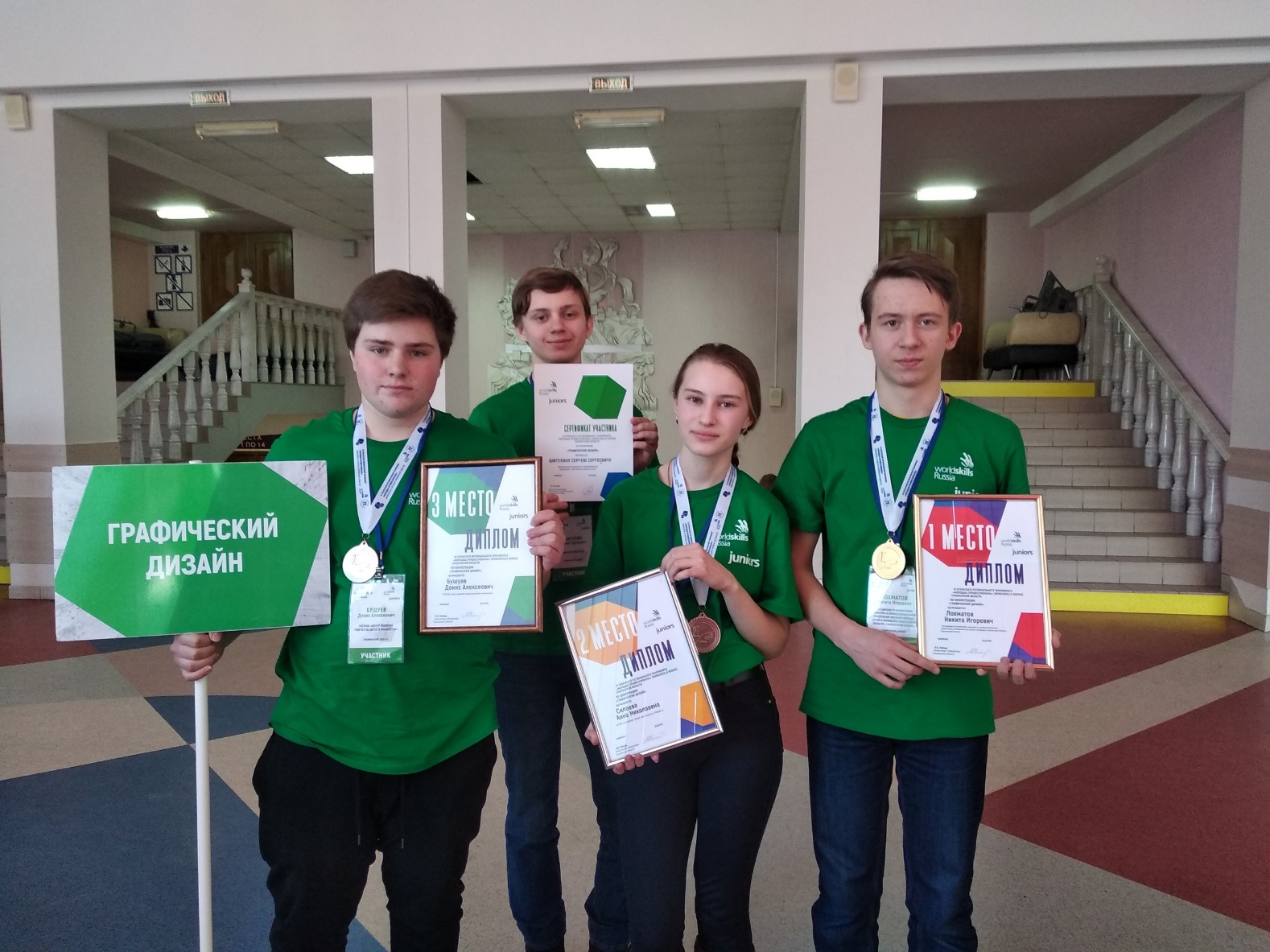 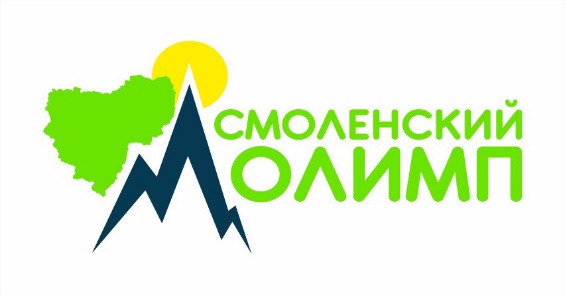 АССОЦИАЦИЯ «СМОЛЕНСКИЙ ОЛИМП»
МОДЕЛЬ работы с мотивированными
школьниками Смоленской области
-ДАВАЙТЕ ЗНАКОМИТЬСЯ-
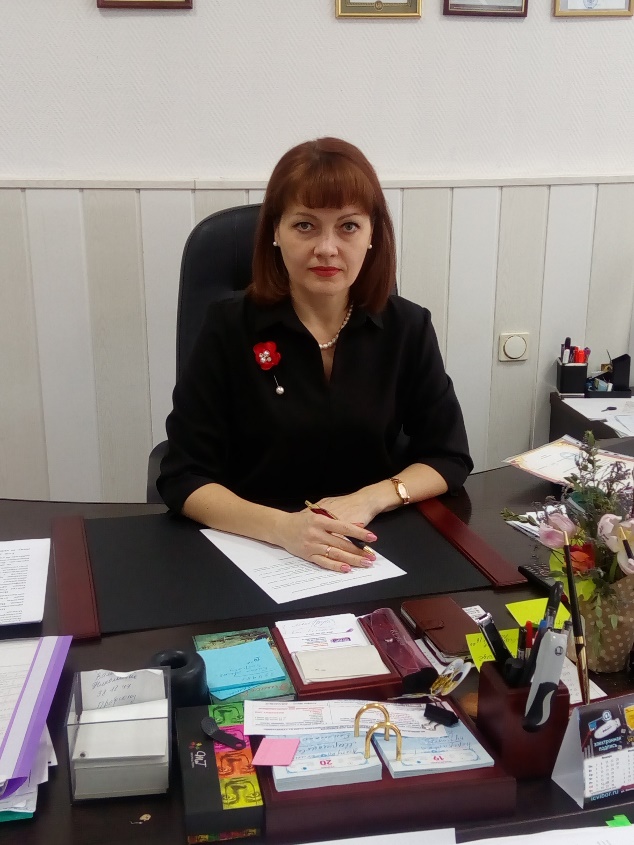 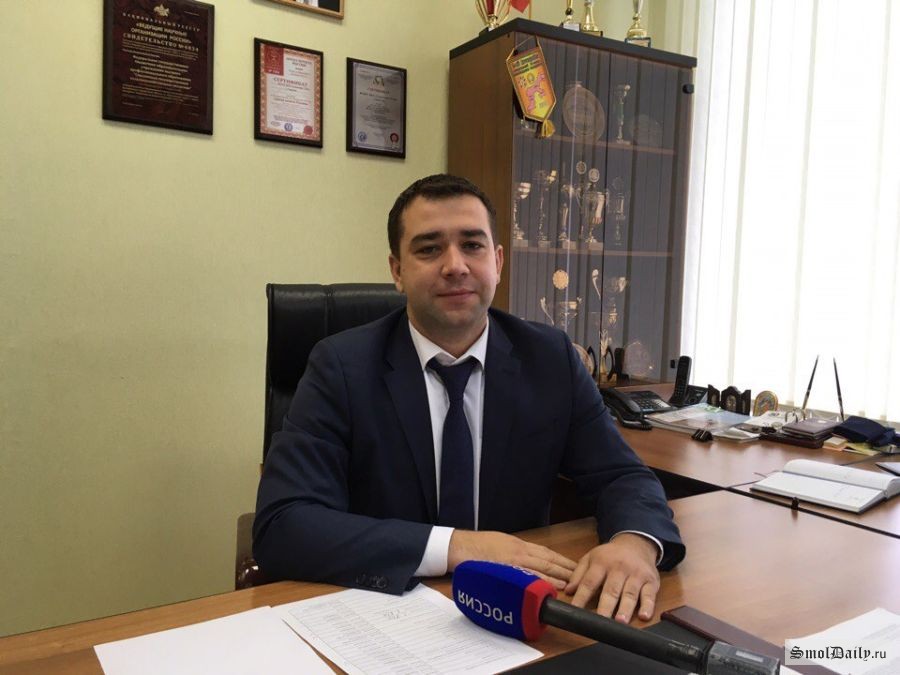 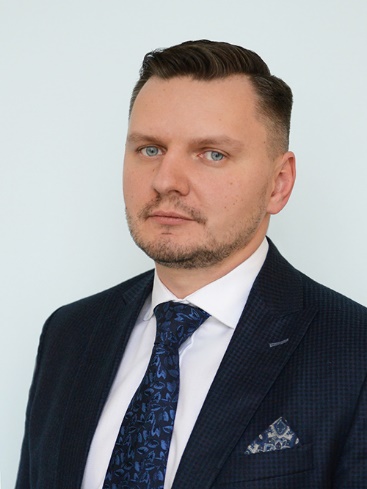 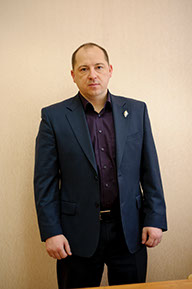 Председатель Правления Ассоциации
Гусев Алексей Александрович
Председатель Экспертного совета
Ассоциации
Кучумов Алексей Валерьевич
ЧОУ «Смоленский физико-математический лицей при МИФИ»
Маслаков Олег Вячеславович
СОГБОУИ «Лицей Имени Кирилла и Мефодия»
Иванова Ольга Викторовна
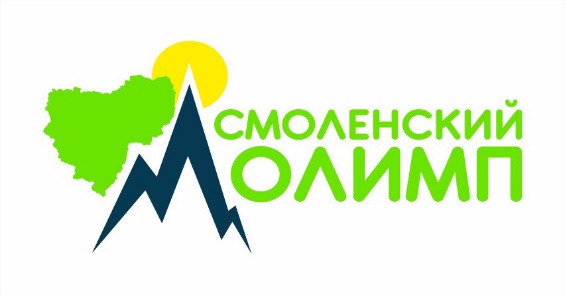 АССОЦИАЦИЯ «СМОЛЕНСКИЙ ОЛИМП»
МОДЕЛЬ работы с мотивированными
школьниками Смоленской области
-ДАВАЙТЕ ЗНАКОМИТЬСЯ-
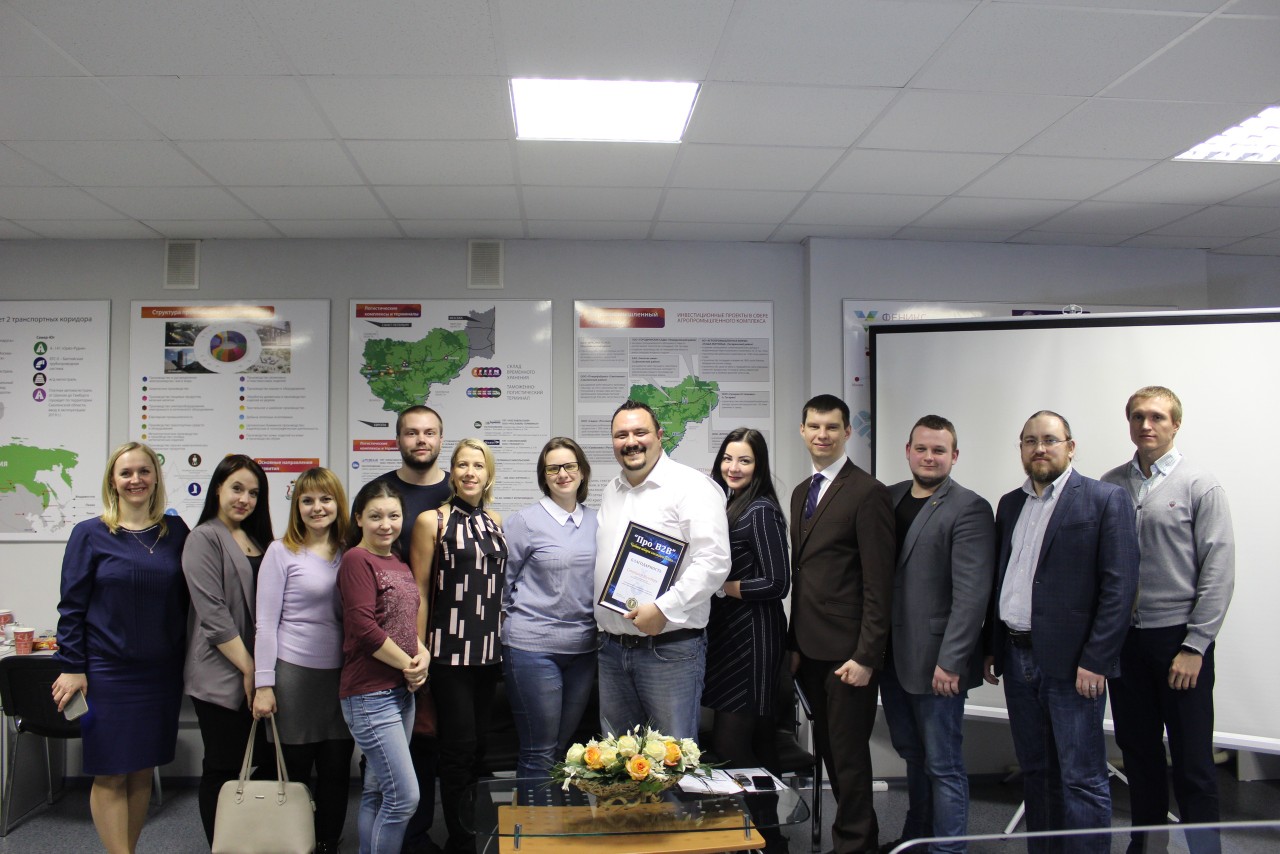 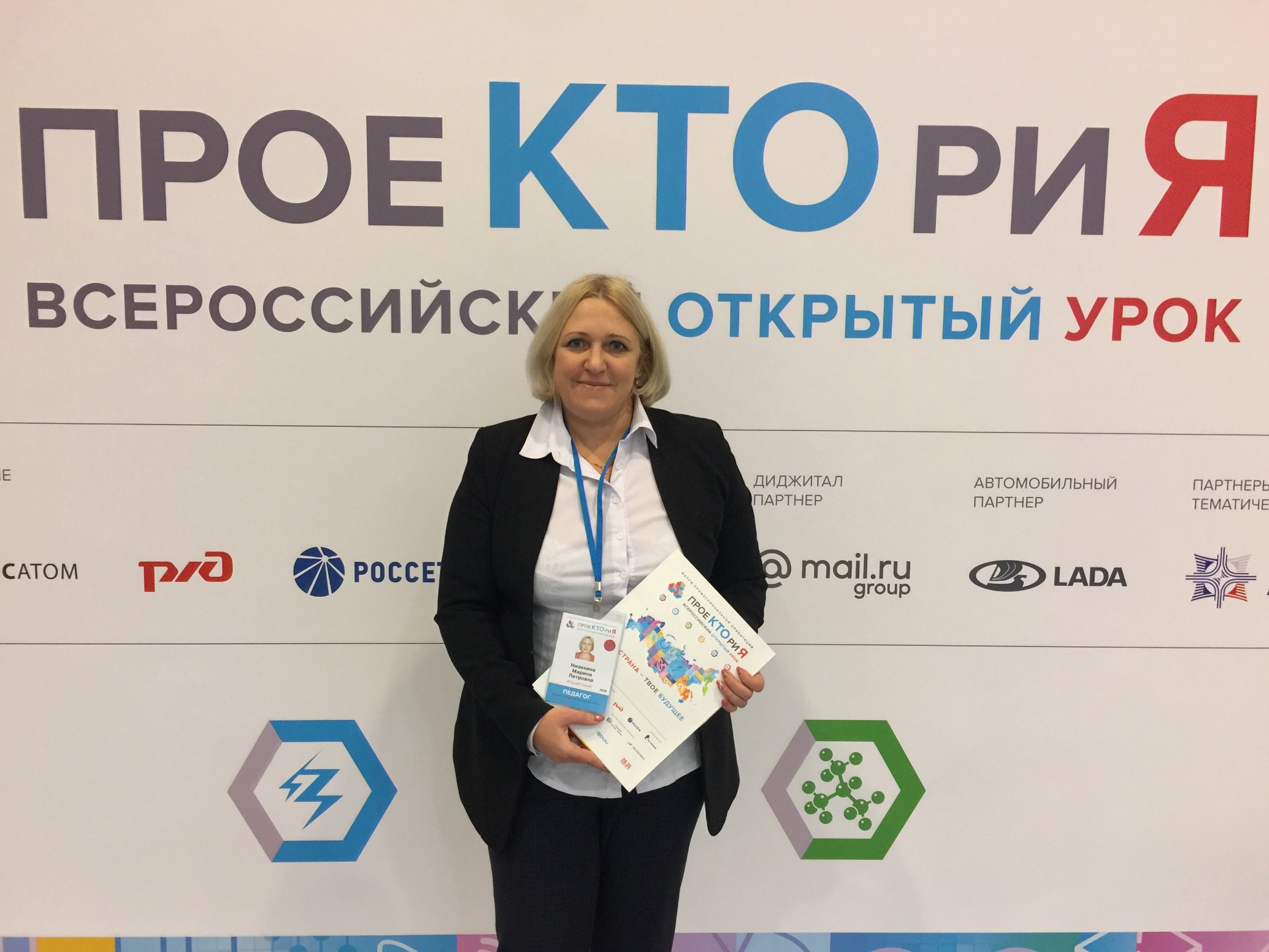 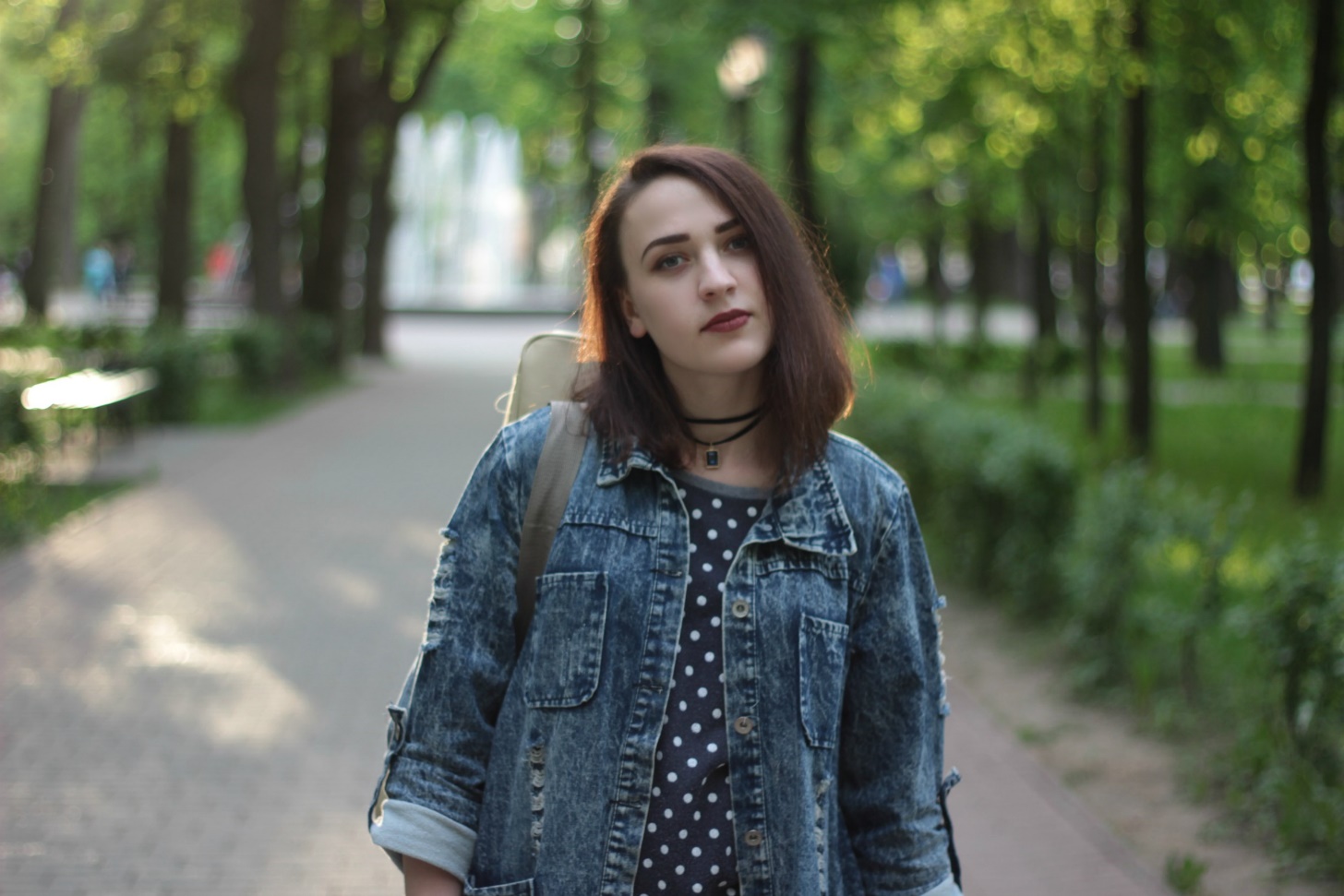 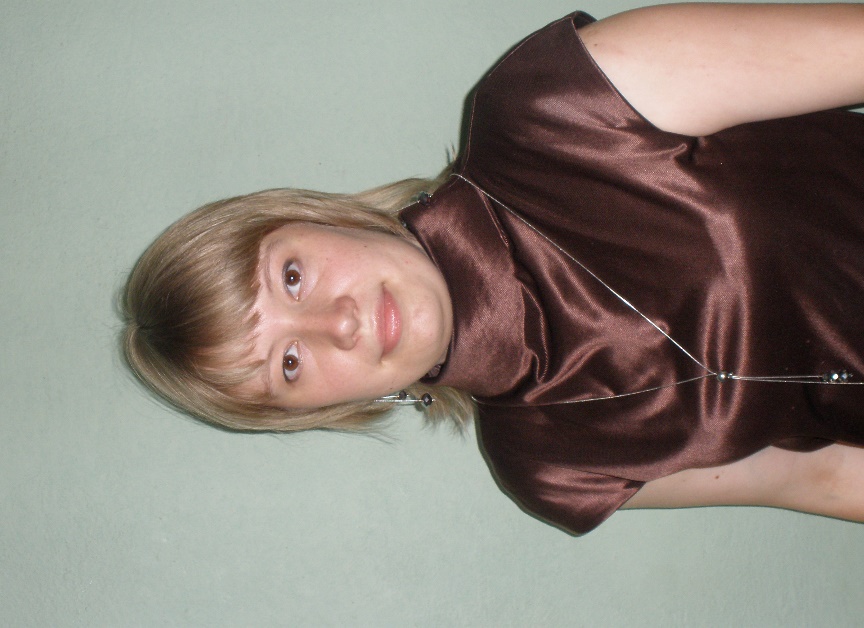 Координатор образовательных смен 
Низохина Марина Петровна
Модератор по работе с волонтерами
Петрова Кристина Витальевна
Методисты Ассоциации
Володченкова Ольга Анатольевна
Шаповалова Галина Павловна
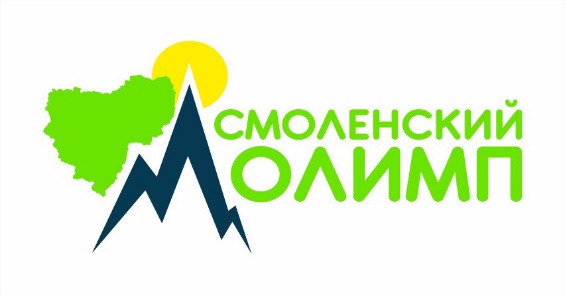 АССОЦИАЦИЯ «СМОЛЕНСКИЙ ОЛИМП»
МОДЕЛЬ работы с мотивированными
школьниками Смоленской области
Проектная смена: 2018 – 40 человек, 2019 – 60 человек
Смена «Искусство»: 2018 – 23 человека, 2019 – 55 человек
Технологическая смена: 2018 – 40 человек
Экспресс-смены «Судомодельный спорт» 2017 – 23 человека, 2018 – 52 человека
314
Летняя школа 2019 – 21 человек
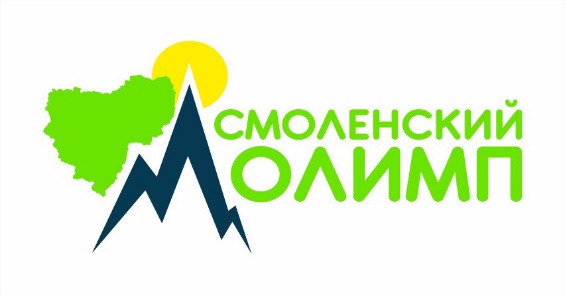 АССОЦИАЦИЯ «СМОЛЕНСКИЙ ОЛИМП»
МОДЕЛЬ работы с мотивированными
школьниками Смоленской области
Всероссийский конкурс научно-технологических проектов – это масштабное мероприятие для старшеклассников, которые занимаются научной или исследовательской деятельностью.
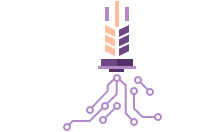 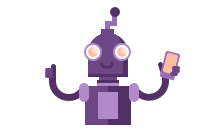 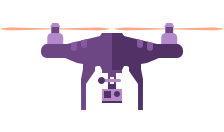 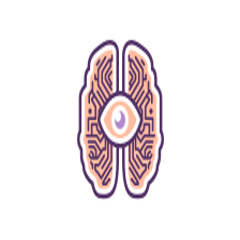 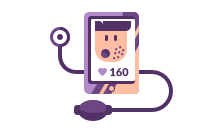 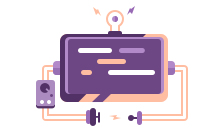 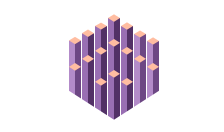 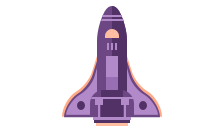 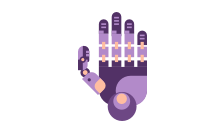 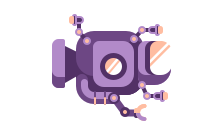 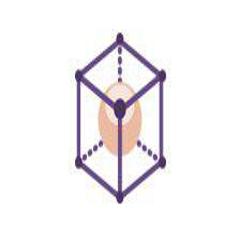 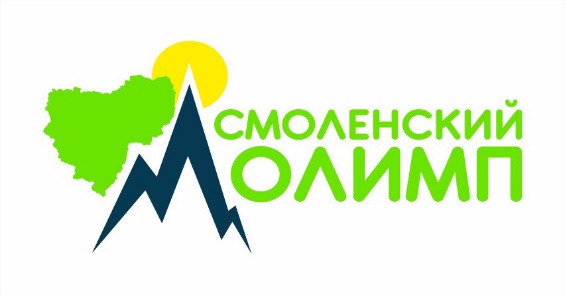 АССОЦИАЦИЯ «СМОЛЕНСКИЙ ОЛИМП»
МОДЕЛЬ работы с мотивированными
школьниками Смоленской области
БОЛЬШИЕ ВЫЗОВЫ
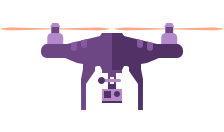 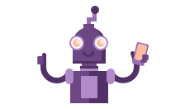 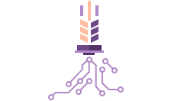 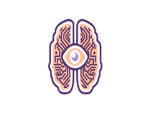 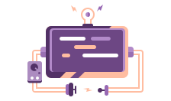 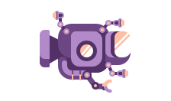 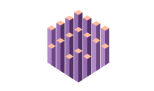 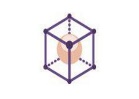 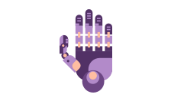 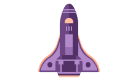 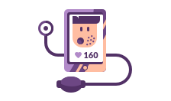 Школьный этап – 190
Муниципальный – 99
Региональный – 46
Всероссийский - 13
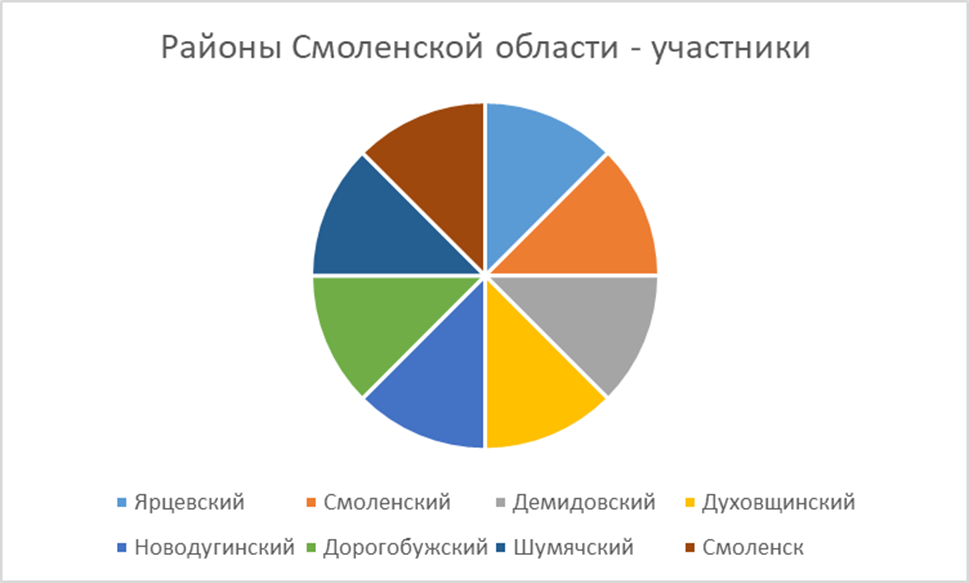 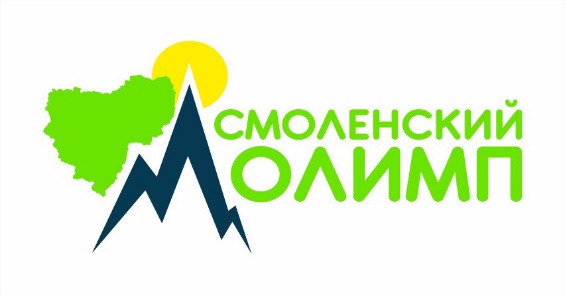 АССОЦИАЦИЯ «СМОЛЕНСКИЙ ОЛИМП»
МОДЕЛЬ работы с мотивированными
школьниками Смоленской области
БОЛЬШИЕ ВЫЗОВЫ
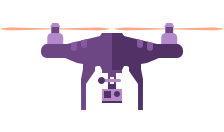 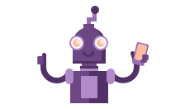 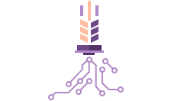 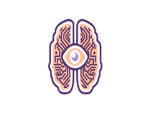 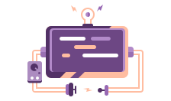 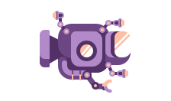 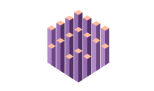 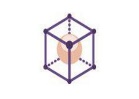 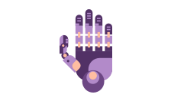 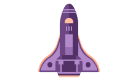 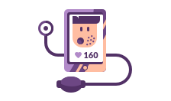 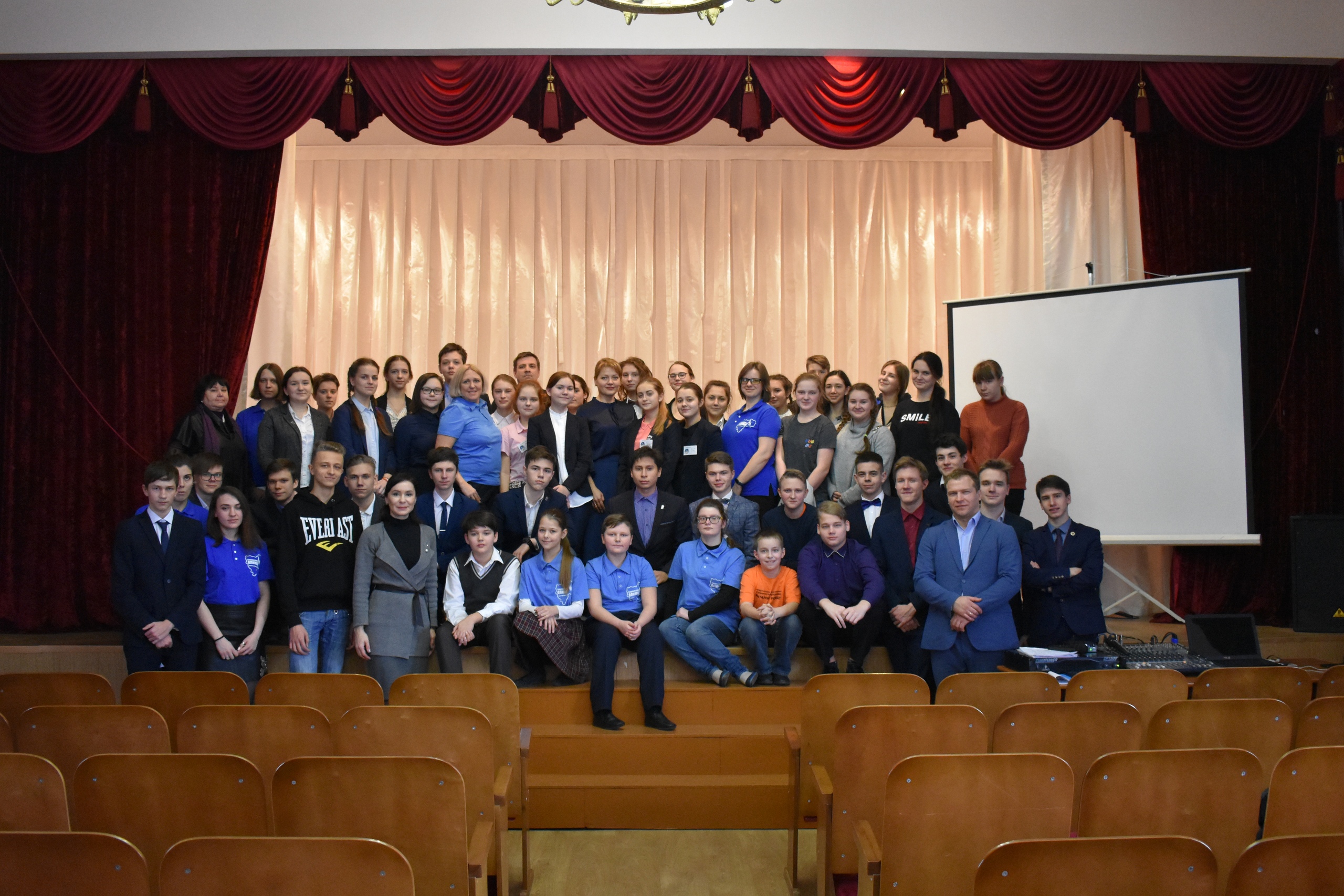 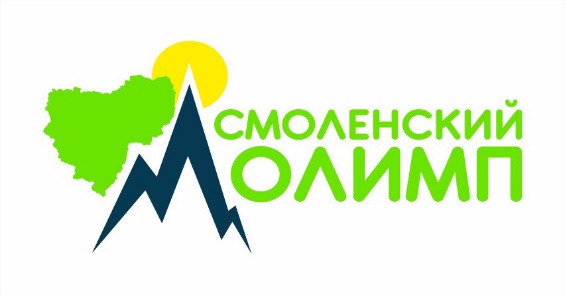 АССОЦИАЦИЯ «СМОЛЕНСКИЙ ОЛИМП»
МОДЕЛЬ работы с мотивированными
школьниками Смоленской области
БОЛЬШИЕ ВЫЗОВЫ
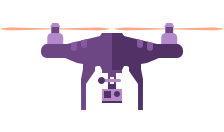 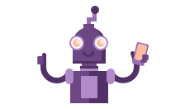 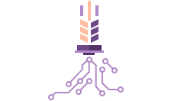 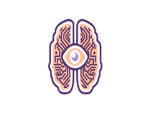 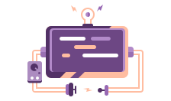 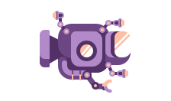 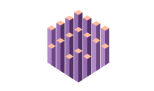 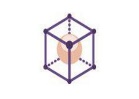 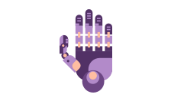 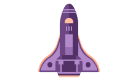 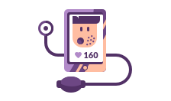 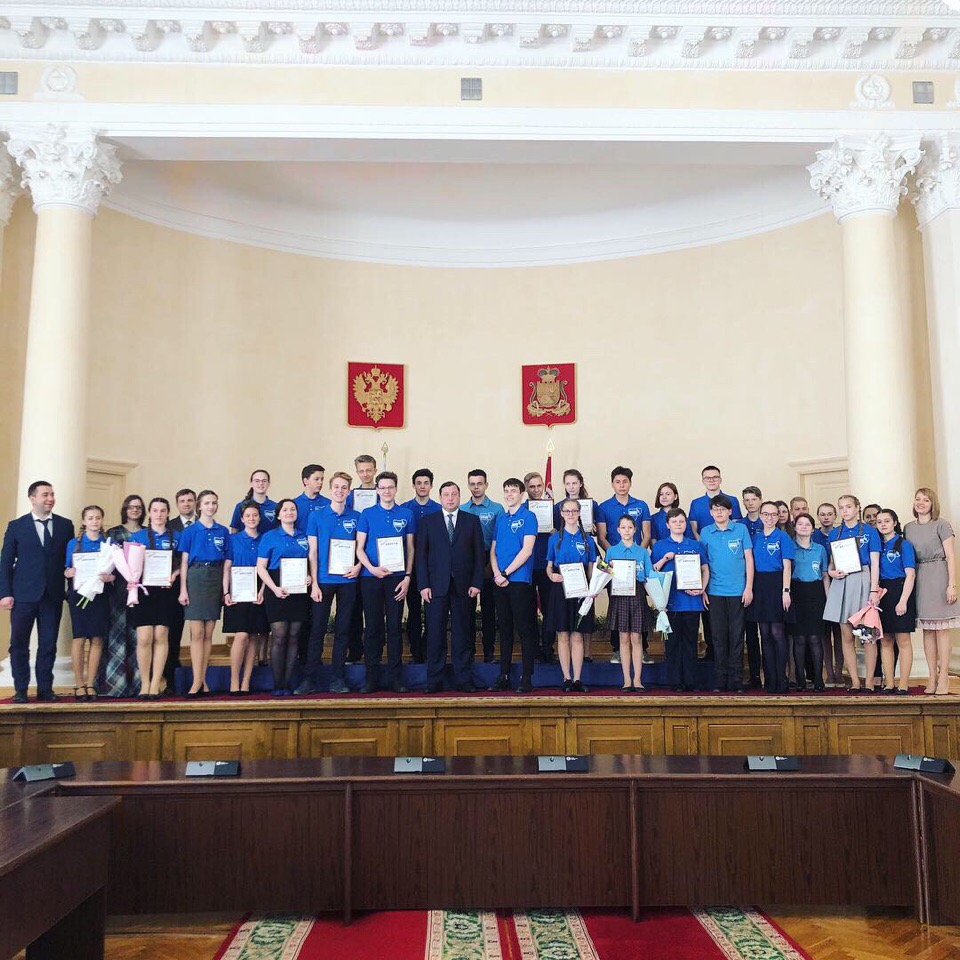 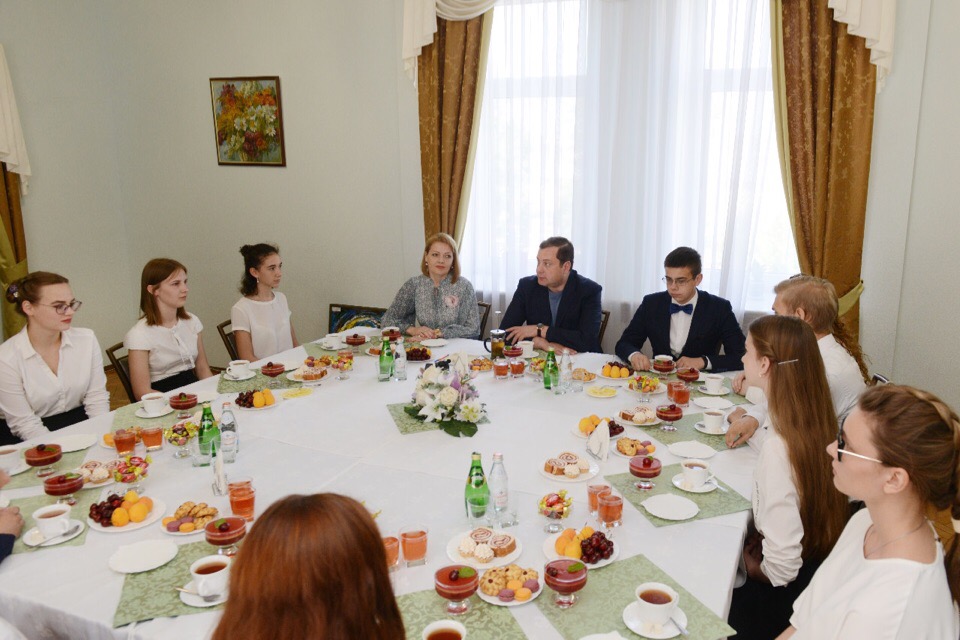 С Губернатором Алексеем Владимировичем Островским
АССОЦИАЦИЯ «СМОЛЕНСКИЙ ОЛИМП»
МОДЕЛЬ работы с мотивированными
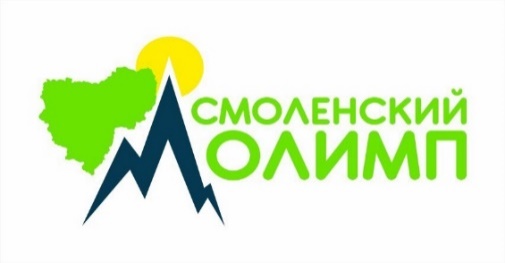 школьниками Смоленской области
-ТЬЮТОРЫ ПРОФИЛЬНЫХ НАПРАВЛЕНИЙ -
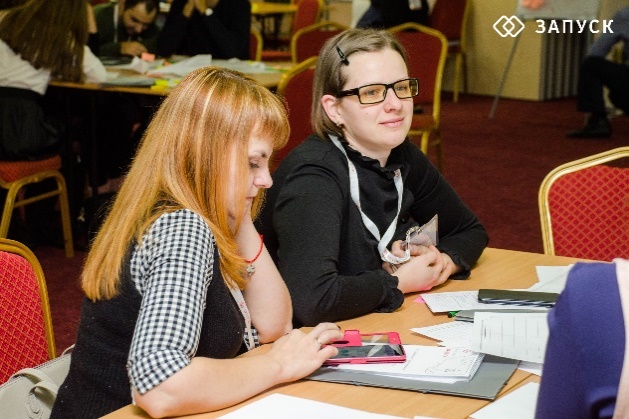 Володченкова Ольга Анатольевна
Космические технологии. Нейротехнологии и природоподобные технологии. Беспилотный транспорт и логистические системы
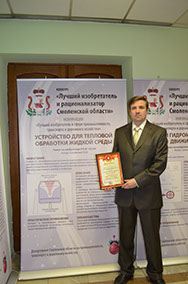 Синявский Юрий Владимирович
Современная энергетика. Нанотехнологии. Новые материалы
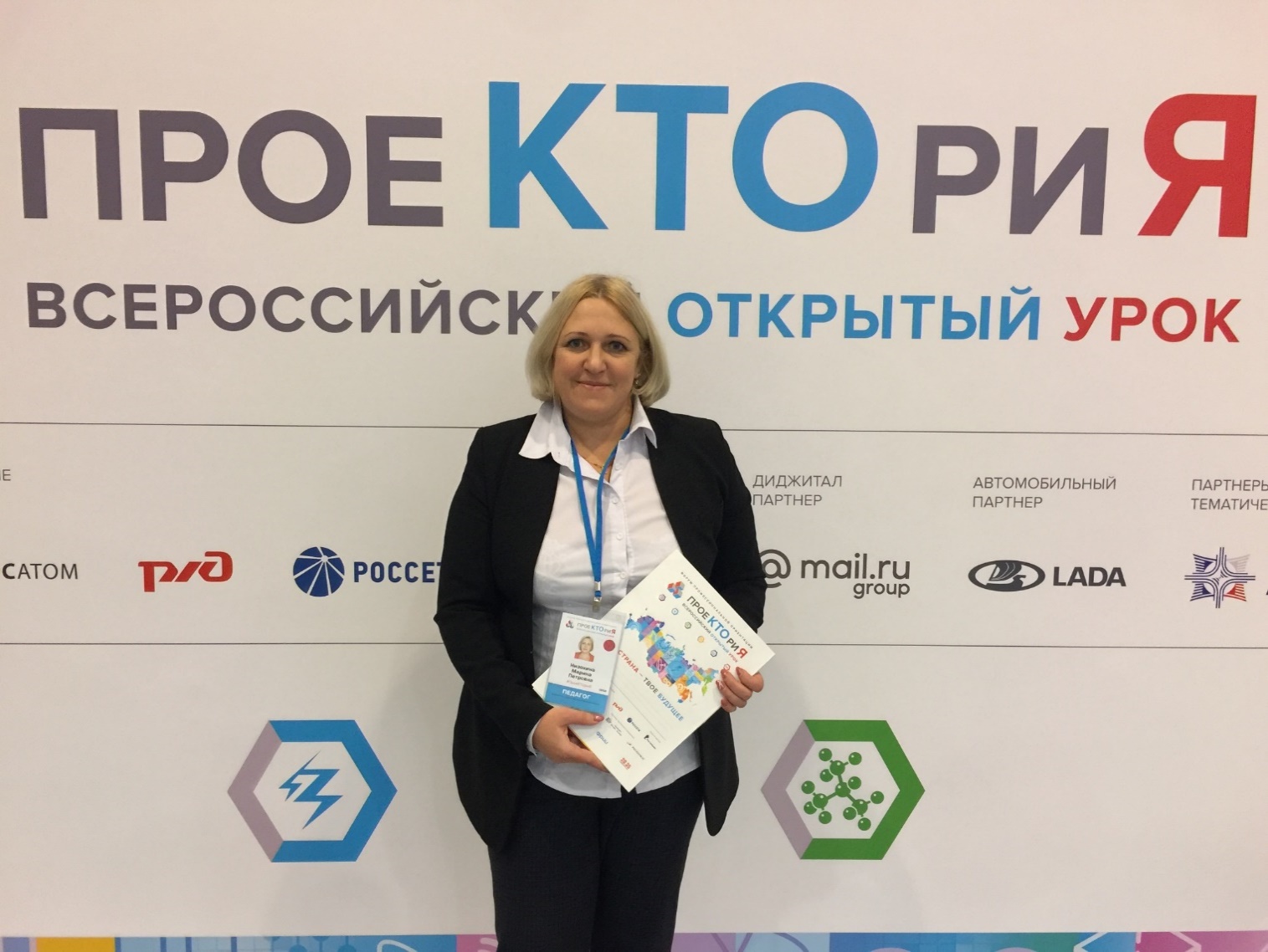 Низохина Марина Петровна
Умный дом. Большие данные. Искусственный интеллект. Финансовые технологии и кибербезопасность.
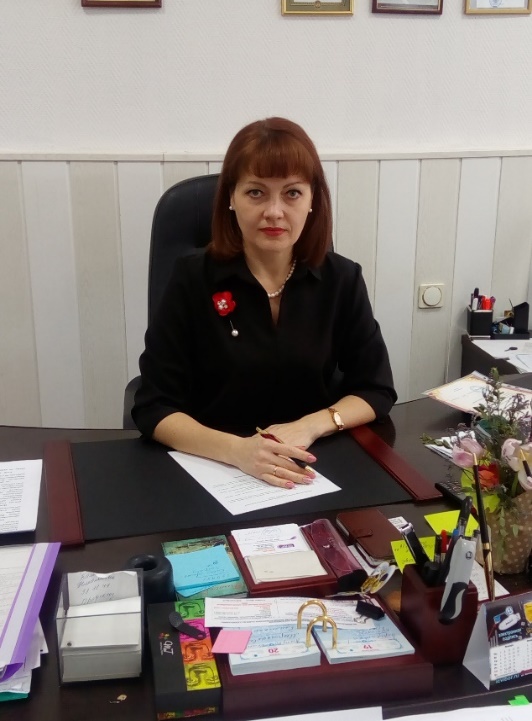 Иванова Ольга Викторовна
Когнитивные исследования
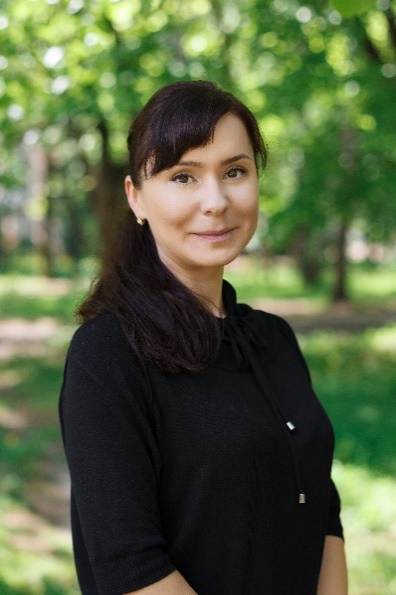 Смирнова Татьяна Геннадьевна
Генетика, персонализированная и прогностическая медицина. Агропромышленные и биотехнологии
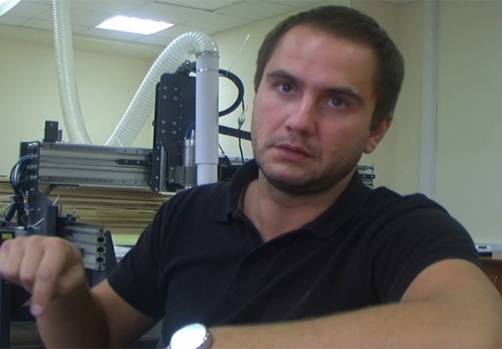 Борисов Евгений Павлович
Инновационное творчество
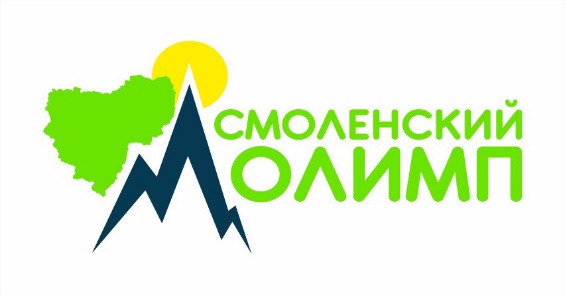 АССОЦИАЦИЯ «СМОЛЕНСКИЙ ОЛИМП»
МОДЕЛЬ работы с мотивированными
школьниками Смоленской области
БОЛЬШИЕ ВЫЗОВЫ - ЭКСПЕРТЫ
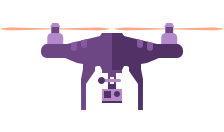 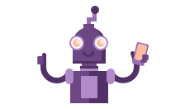 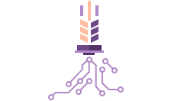 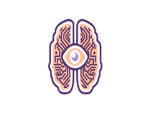 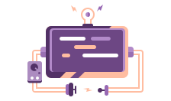 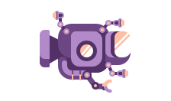 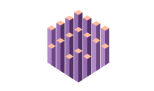 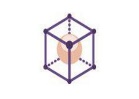 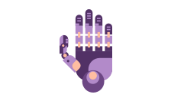 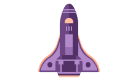 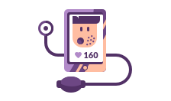 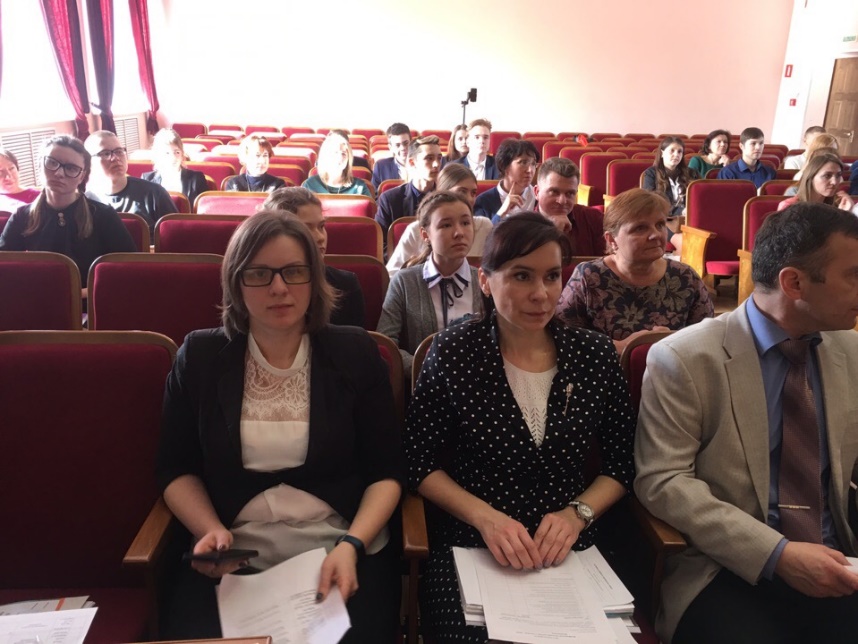 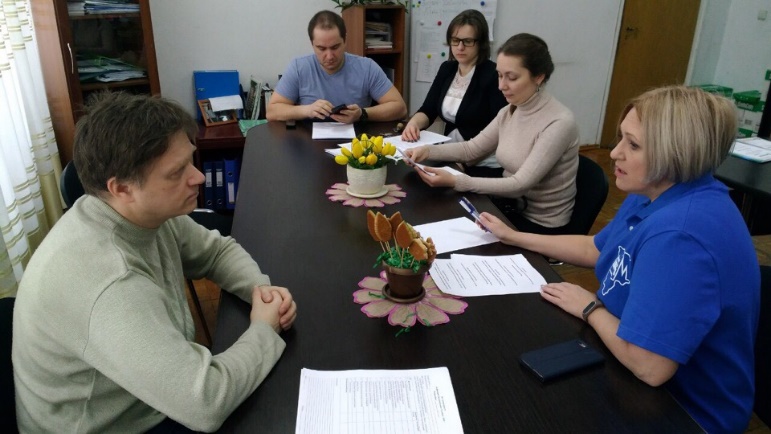 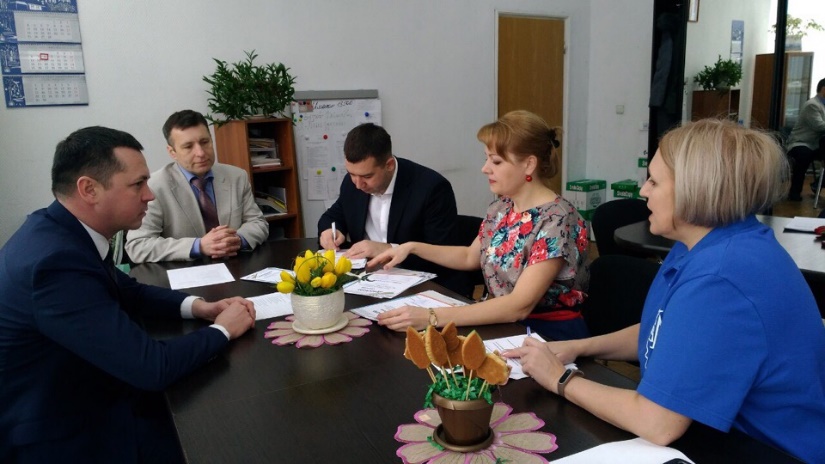 БОЛЬШИЕ ВЫЗОВЫ – перекрестная экспертиза
2 эксперта от региона всероссийского уровня в 2019 году
ИТОГОВЫЙ ИНДИВИДУАЛЬНЫЙ ПРОЕКТ
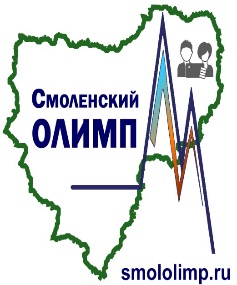 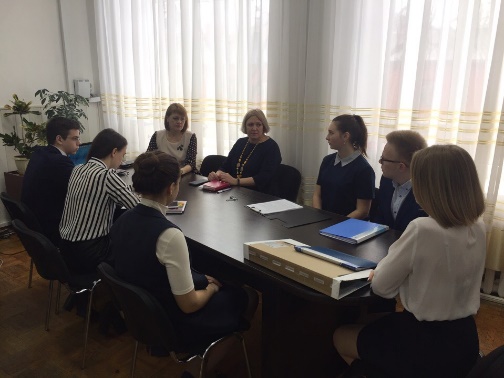 Качество ИИП 2018-2019                      Формы защиты ИИП
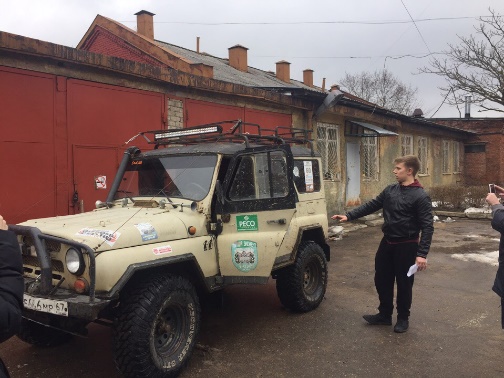 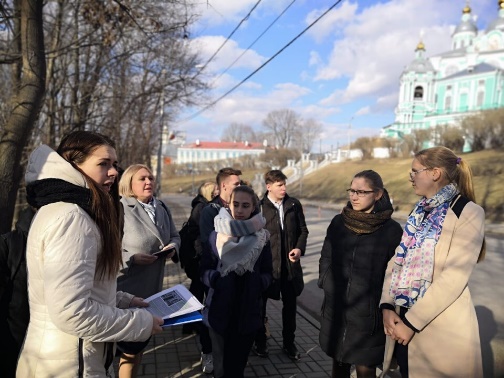 ИТОГОВЫЙ ИНДИВИДУАЛЬНЫЙ ПРОЕКТ
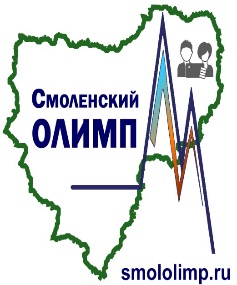 Рефлексия
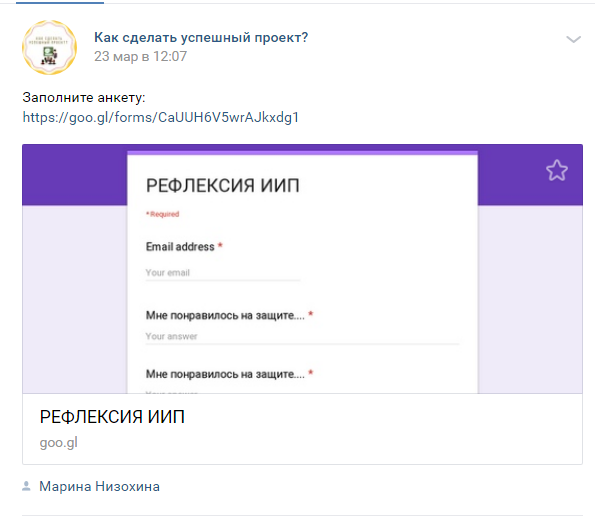 АССОЦИАЦИЯ «СМОЛЕНСКИЙ ОЛИМП»
МОДЕЛЬ работы с мотивированными
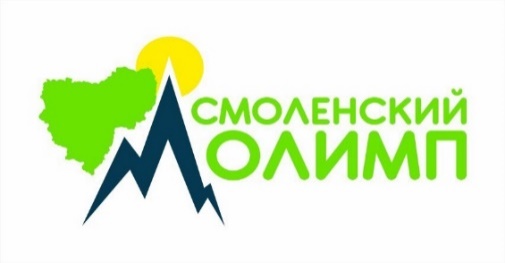 школьниками Смоленской области
-Есть, кем гордиться -
Городской конкурс робототехники - победитель
«Хочу все знать» - участник
Первые шаги в науку - победитель
Международный инклюзивный турнир по робототехнике «Янтарный робот" (г.Калининград)
Победитель II Всероссийской научно-практической конференции «Развитие научно-технического творчества детей и молодежи 2018"
Финальная конференция Проектной смены Ассоциации «Смоленский Олимп» -III место
Участник III Всероссийской научно-практической конференции «Развитие научно-технического творчества детей и молодежи 2019"
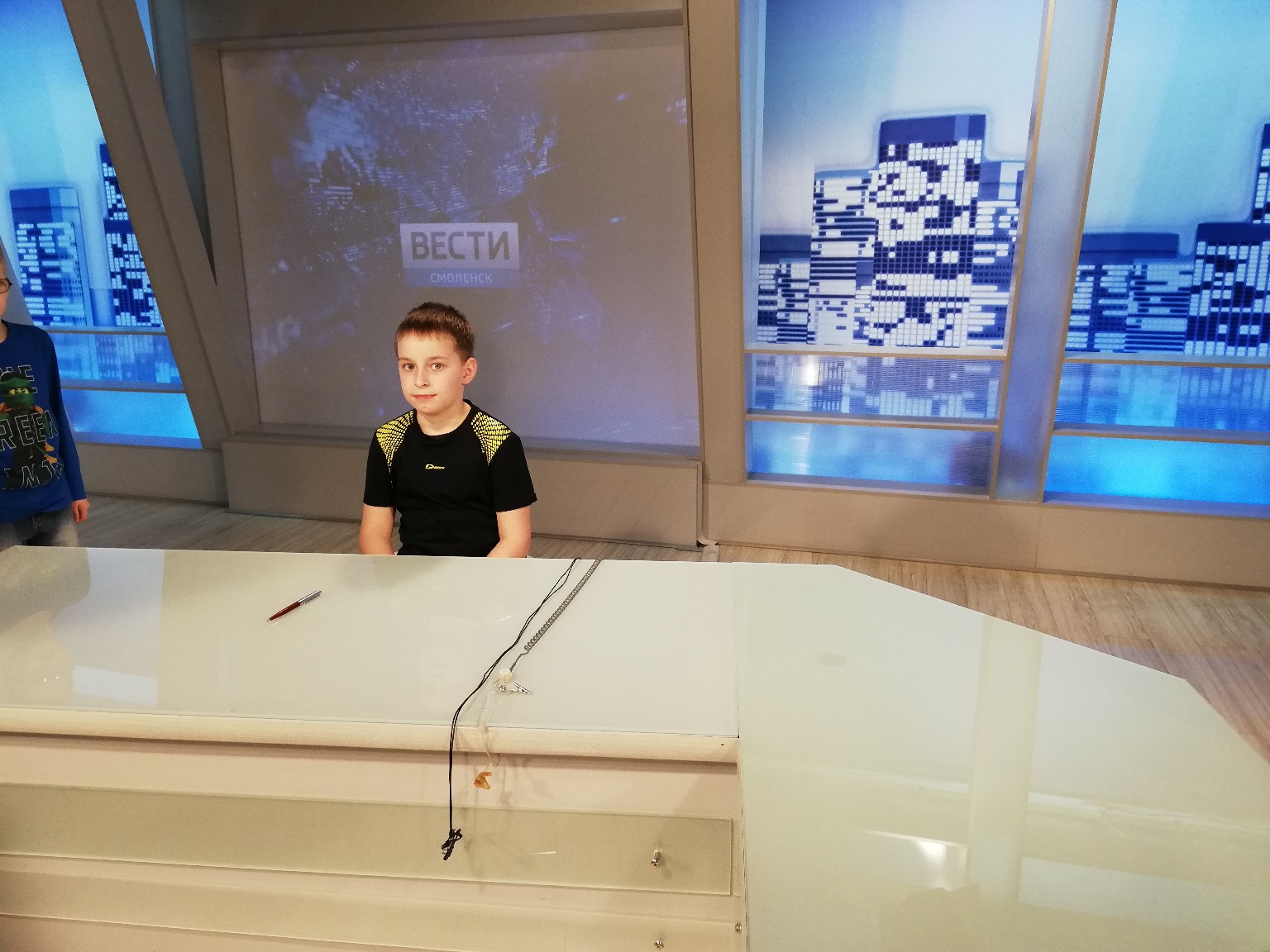 Володченков Алексей 4 класс МБОУ СШ 3 г. Смоленск
АССОЦИАЦИЯ «СМОЛЕНСКИЙ ОЛИМП»
МОДЕЛЬ работы с мотивированными
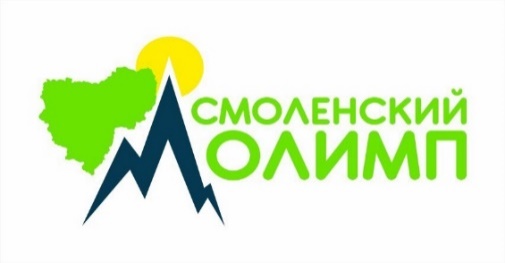 школьниками Смоленской области
-Есть, кем гордиться -
Победитель конкурса проектов  Всероссийской профильной смены по информационным технологиям и техническим видам спорта ВДЦ «Смена» (г. Анапа), 2018
Победитель XVII областной НПК студентов и обучающихся «Шаг в науку», 2017
Призер регионального конкурса проектов «Большие вызовы. Смоленск – 2018» + победитель 2019
Победитель регионального конкурса «Юный математик», 2018
Призер XVI Международной конференции в г. Витебск (республика Беларусь), 2019
Участник форума молодых исследователей МГУ, 2018
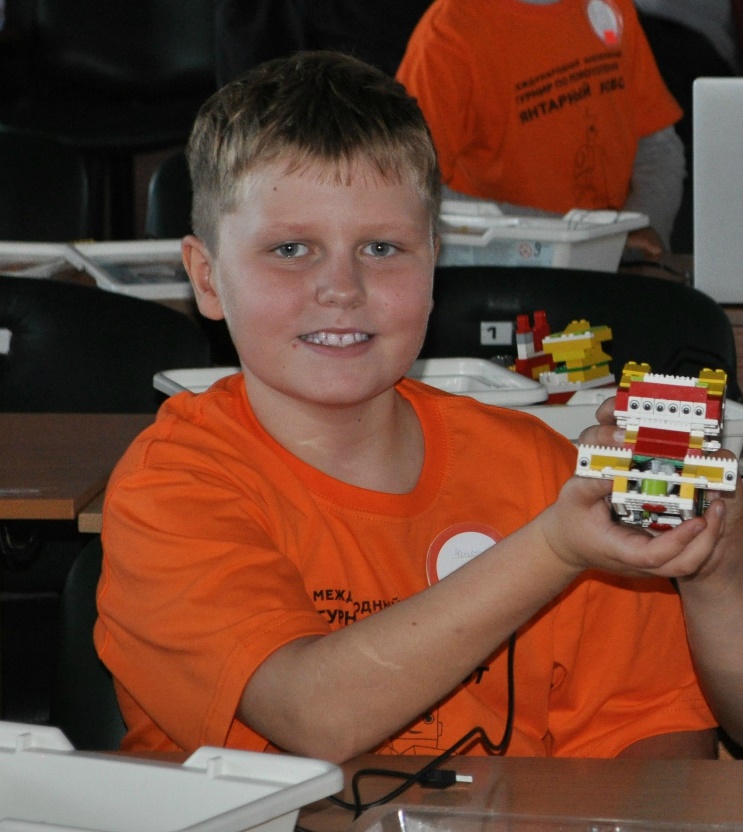 Низохин Матвей Лицей №1 им.Б.Петрова
 г. Смоленск
АССОЦИАЦИЯ «СМОЛЕНСКИЙ ОЛИМП»
МОДЕЛЬ работы с мотивированными
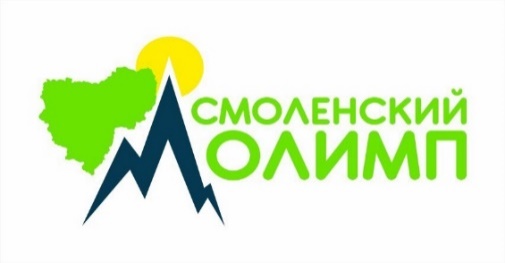 школьниками Смоленской области
-Есть, кем гордиться -
III место в научно-практической конференции «Развитие научно-технического творчества детей и молодежи" 
II место на финальной конференции «Большие вызовы – Смоленск», 2019 
Участник фестиваля РобоАрт, 2018
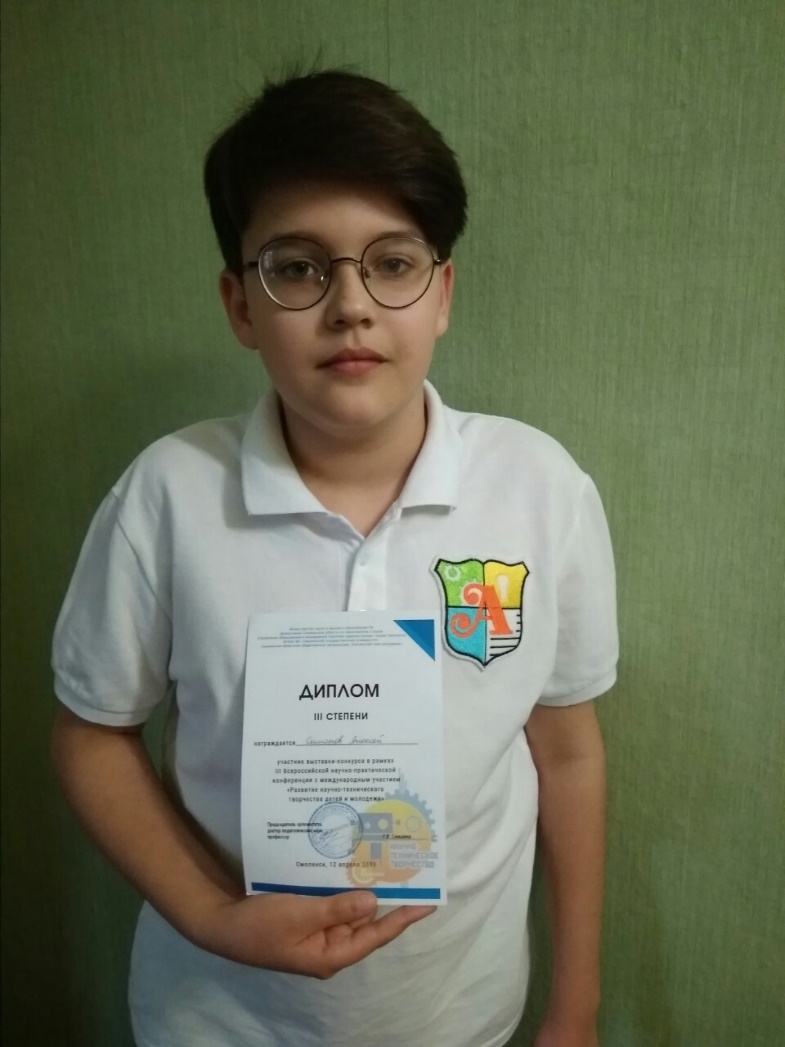 Симонов Алексей, МБОУ СШ № 3
 г. Смоленск
АССОЦИАЦИЯ «СМОЛЕНСКИЙ ОЛИМП»
МОДЕЛЬ работы с мотивированными
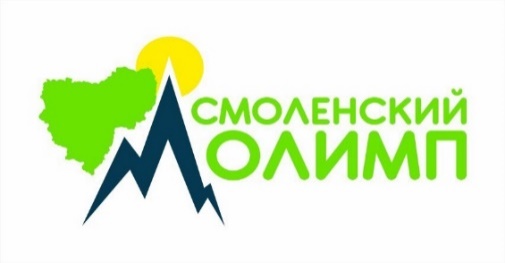 школьниками Смоленской области
-Есть, кем гордиться -
Ковалева Евгения
Кауркин Владимир
Осипенкова Виолетта
Мальченкова Анна
Моисеенко Виктория
Морозов Роман
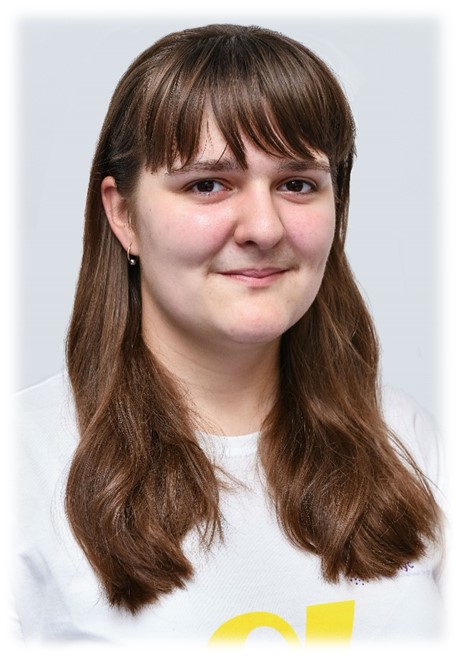 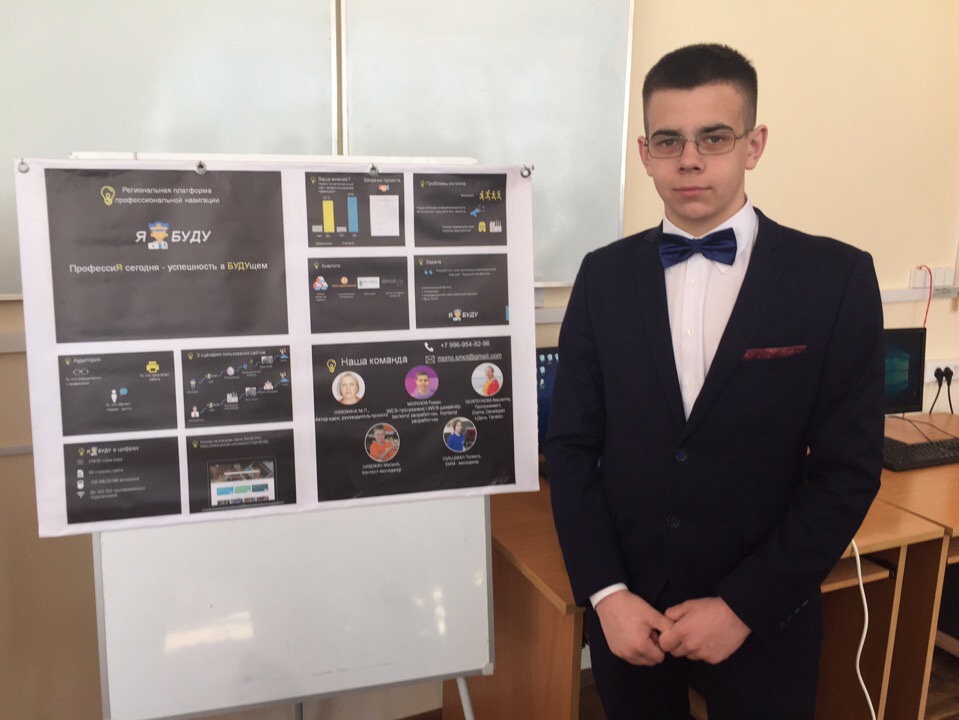 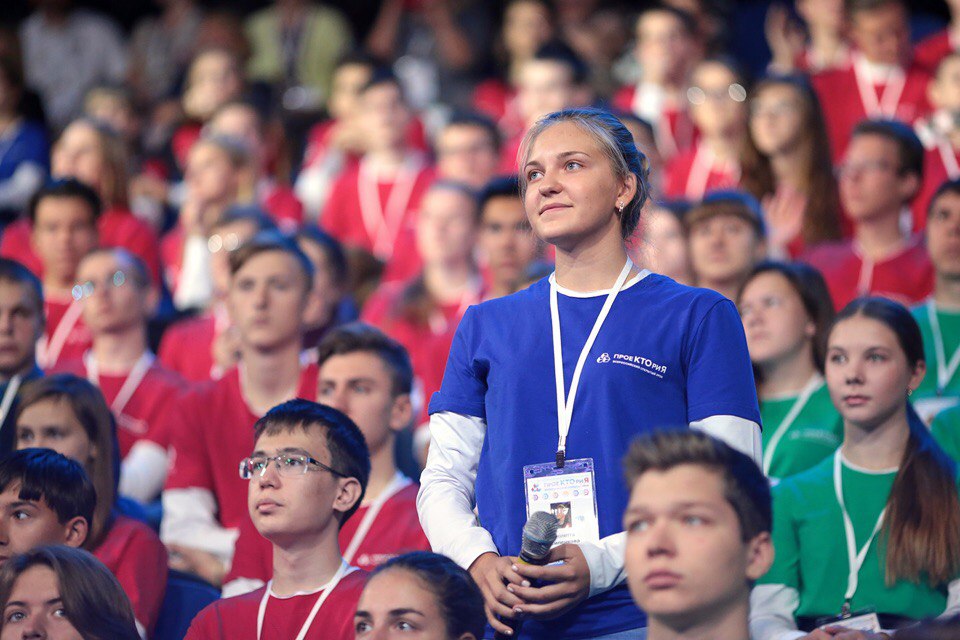 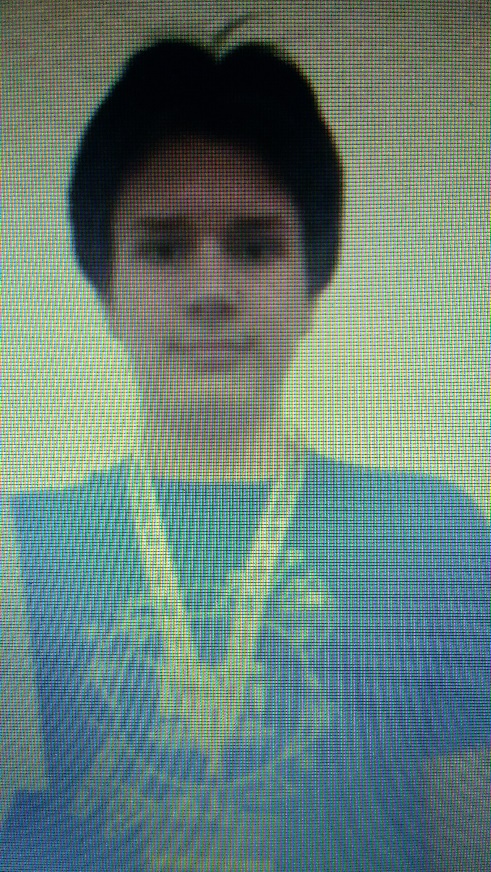 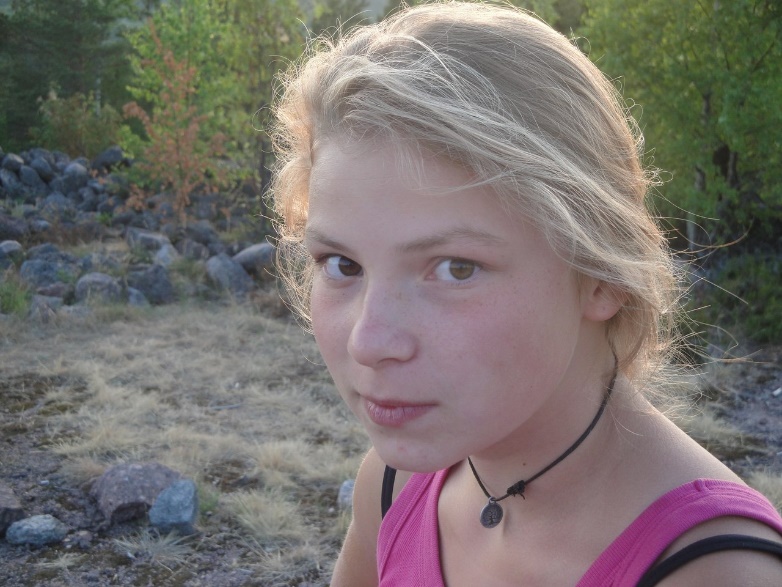 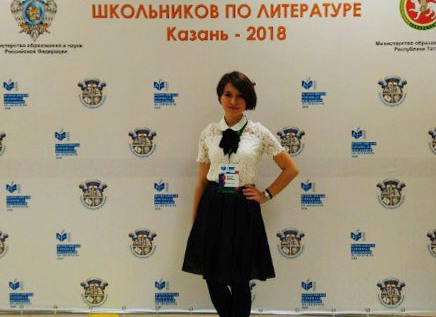 IT платформы
IT платформы
IT платформы
АССОЦИАЦИЯ «СМОЛЕНСКИЙ ОЛИМП»
МОДЕЛЬ работы с мотивированными
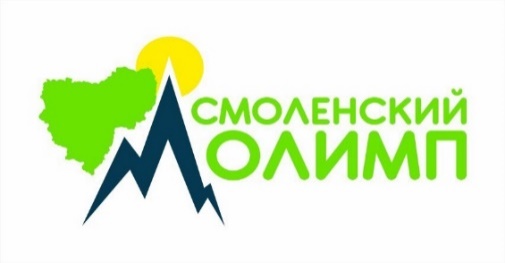 школьниками Смоленской области
-ПЛАНЫ -
Сопровождение СтартАпов:
- Проект Морозова Романа «ЯБУДУ»- региональная платформа профессиональной навигации с возможностью составления индивидуального профмаршрута с учетом геолокации,
Проект Алексеева Николая «speedcubing - Смоленск»
Монетизация:
-Проекта Шпиневой Алины «Ономастическая экскурсия – Смоленск»,
Проект Меркушова Дениса «Сосулькоград»
Онлайн-среда:
разработка онлайн-среды для сопровождения школьников после смен
Стратегия Ассоциации «Смоленский Олимп»
от цели и задач к программе флагманского развития в регионе
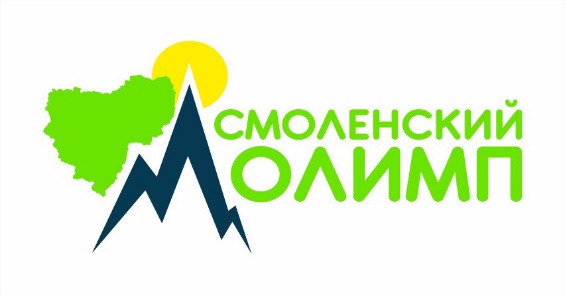 АССОЦИАЦИЯ «СМОЛЕНСКИЙ ОЛИМП»
МОДЕЛЬ работы с мотивированными
школьниками Смоленской области
Наши контакты:

www.smololimp.ru
E-mail: smololimp@smololimp.ru
Тел. 8-920-301-70-52
https://vk.com/smololimp